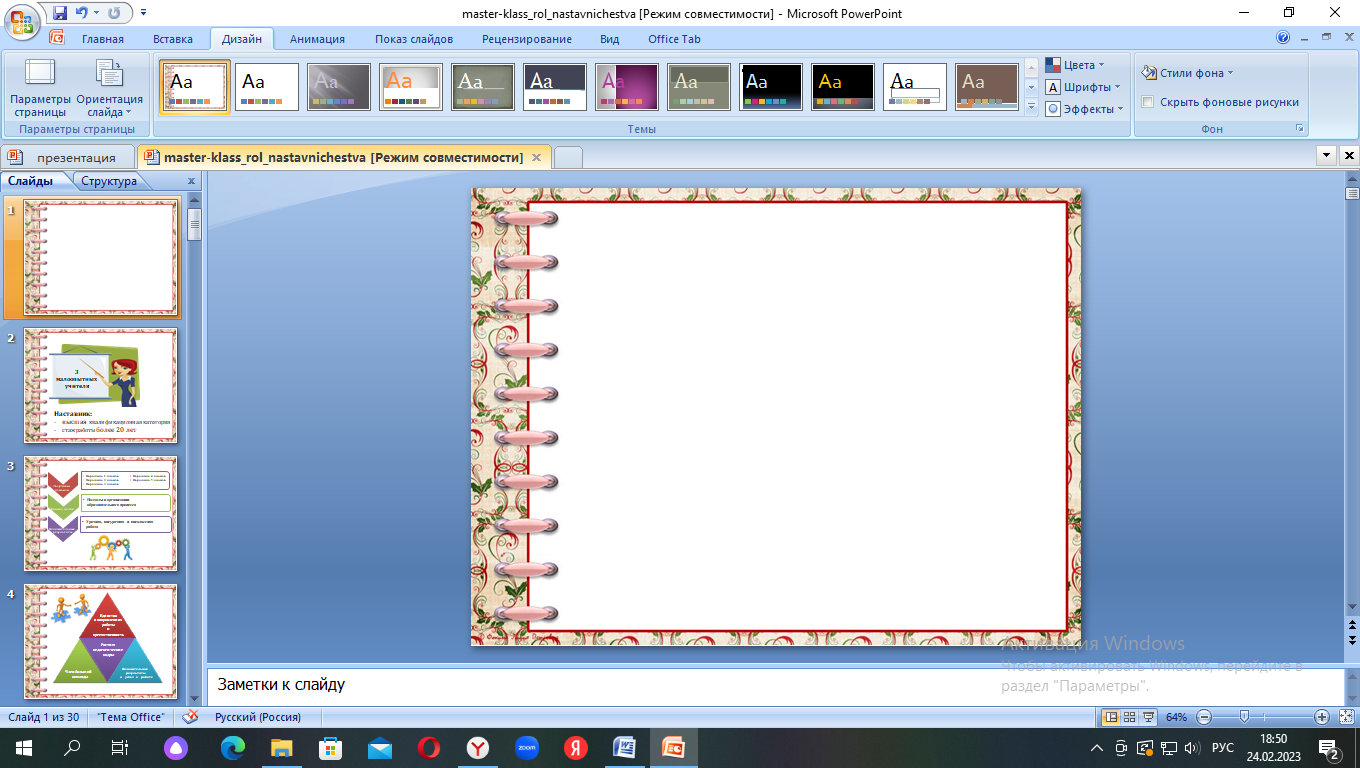 Муниципальное бюджетное общеобразовательное учреждение 
«Средняя общеобразовательная школа №9».
«Наставничество – как социальный феномен»
Светлана Анатольевна Быховая - советник директора по воспитанию и взаимодействию с детскими общественными объединениями
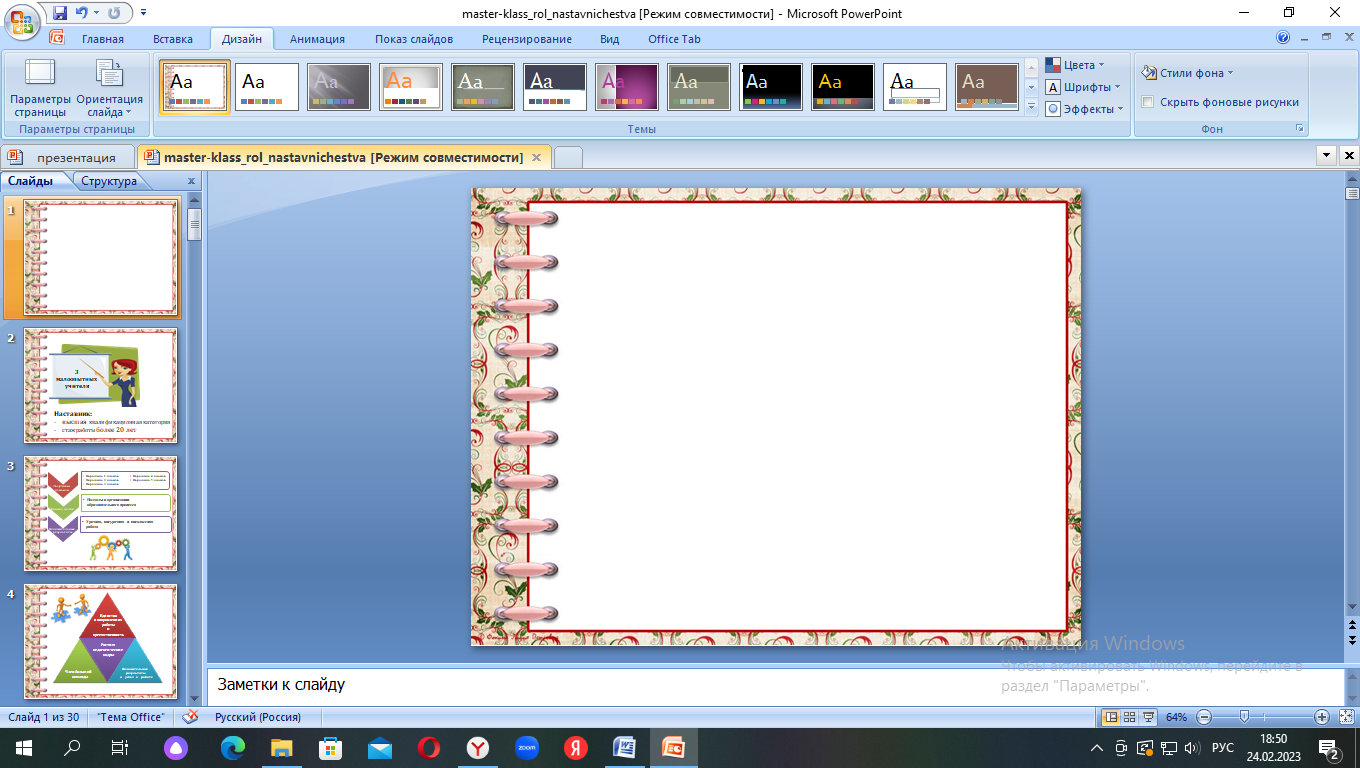 «В школу постепенно возвращается наставничество, 
и мы надеемся, что оно вернется в полном объеме»
Наставничество – не инновация, а устоявшийся, традиционный метод в образовании и воспитании.
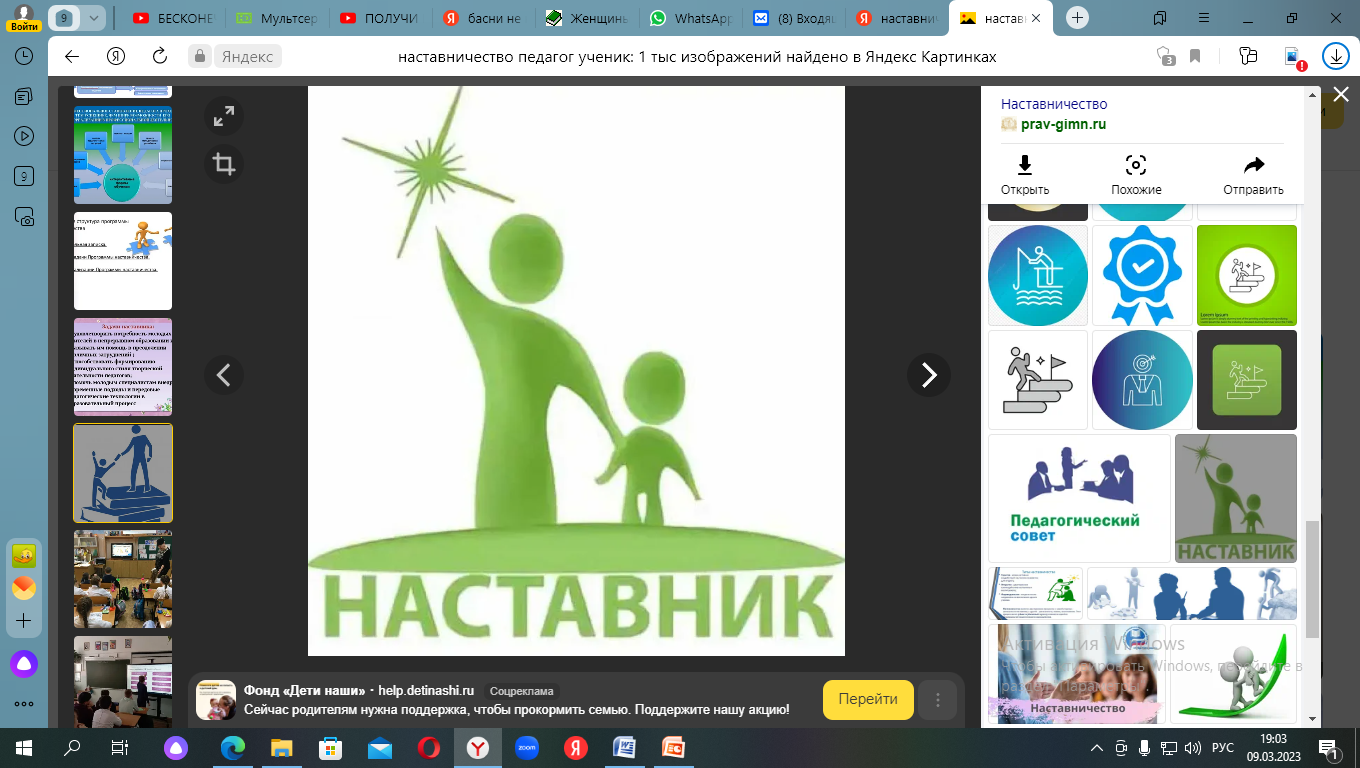 [Speaker Notes: Наставничество – не инновация, а устоявшийся, традиционный метод в образовании.]
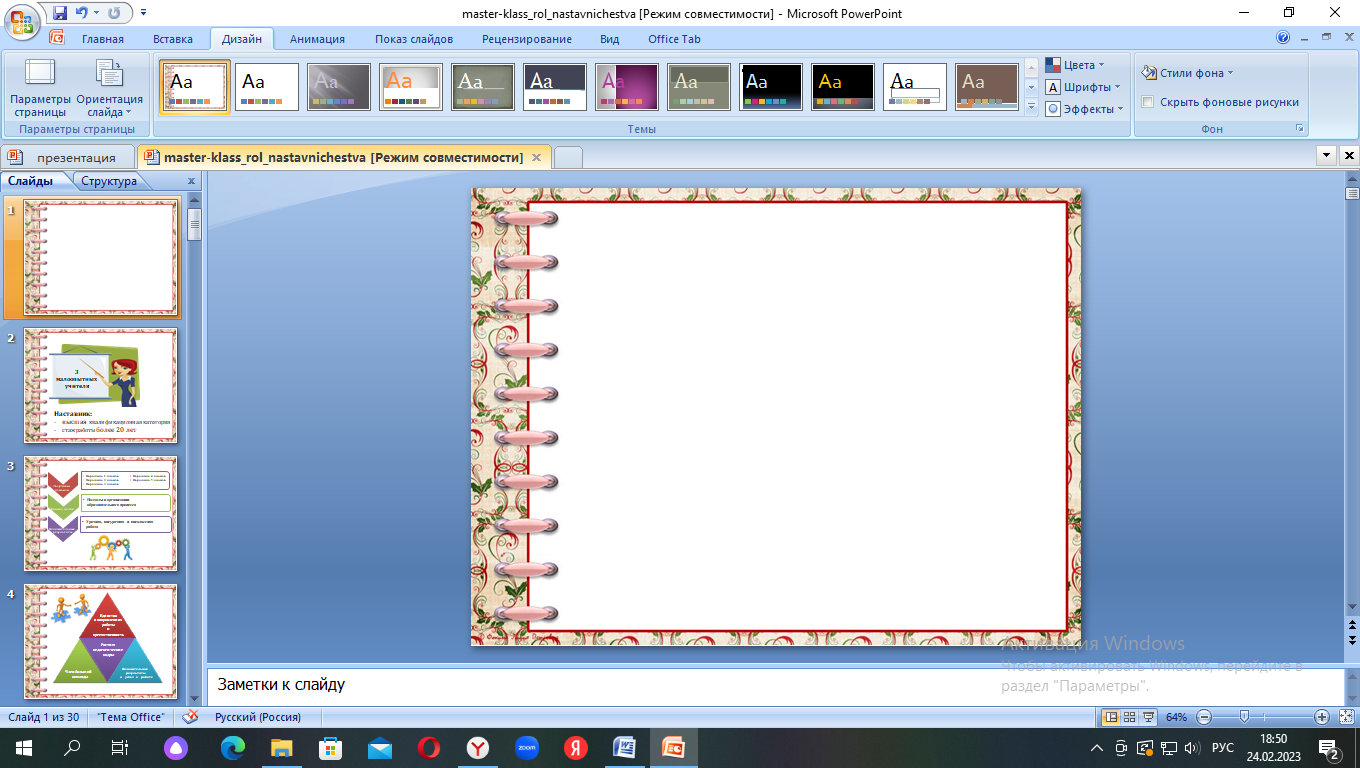 Наставниками могут быть:
педагоги
специалисты узкого спектра
обучающиеся
РДДМ
Волонтёры
Ученическое самоуправление
[Speaker Notes: Наставничество – не инновация, а устоявшийся, традиционный метод в образовании.]
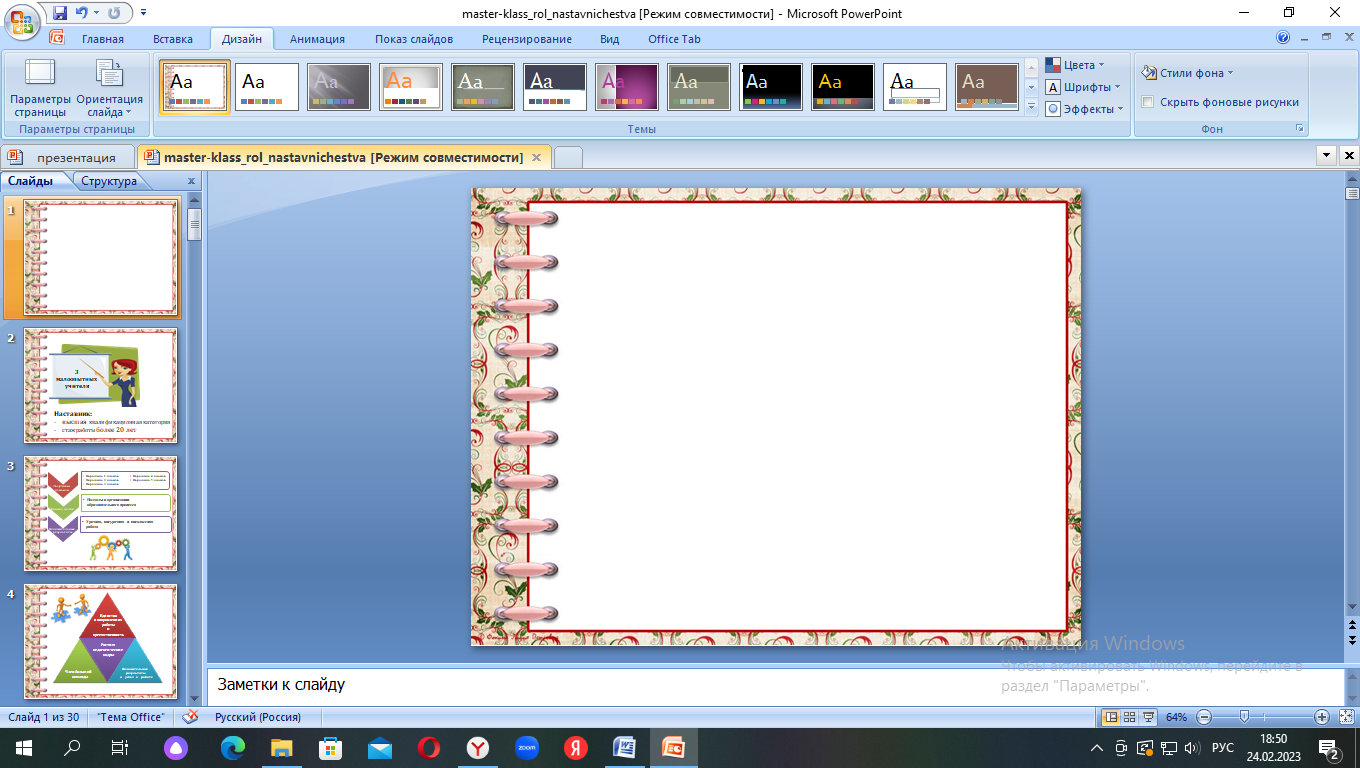 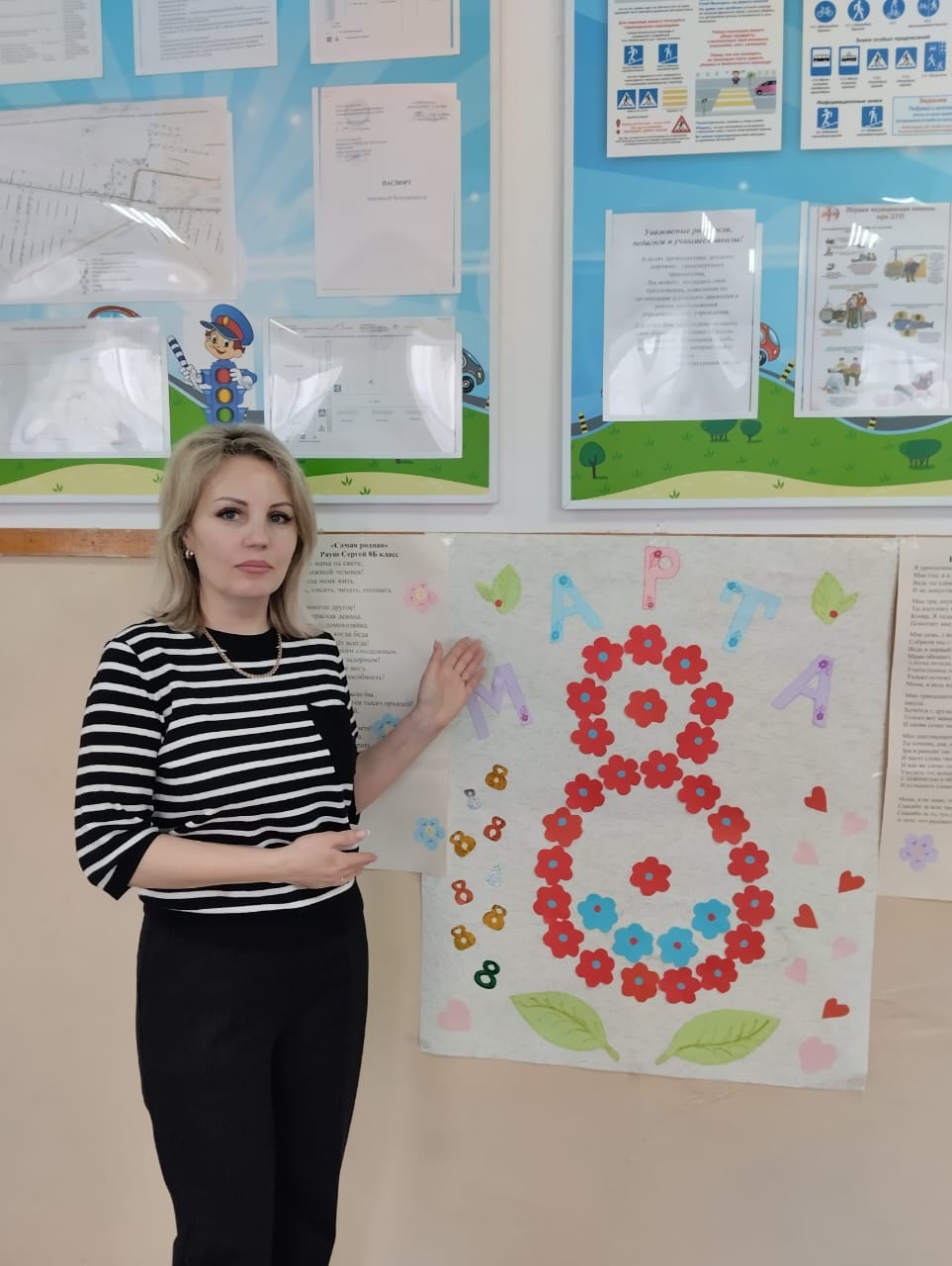 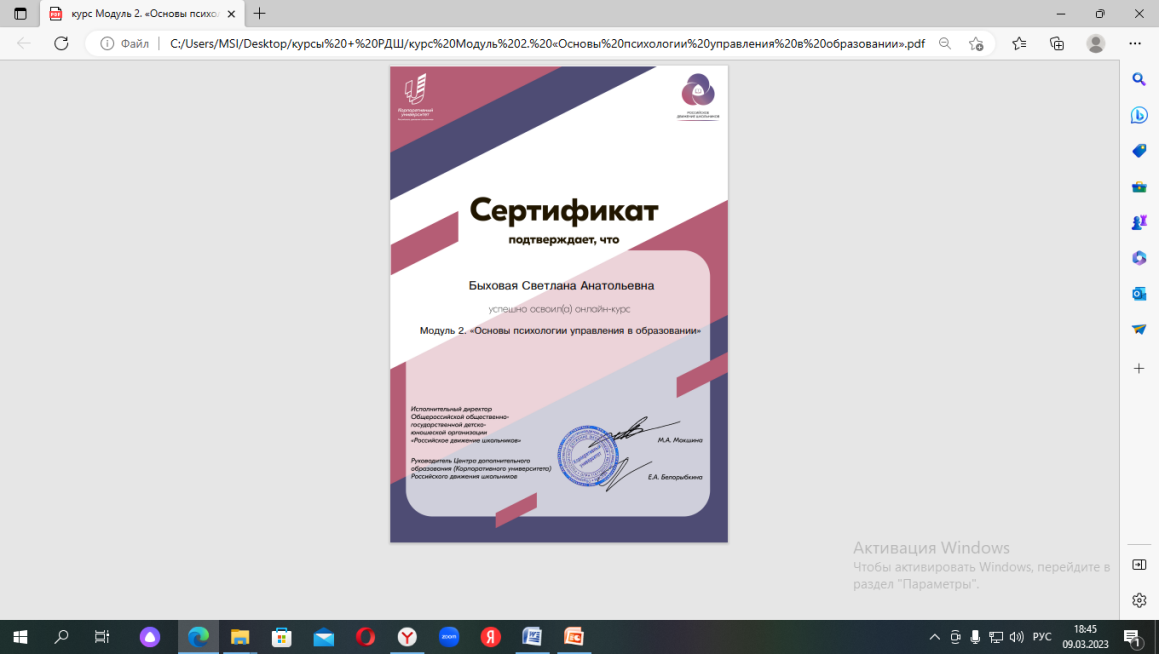 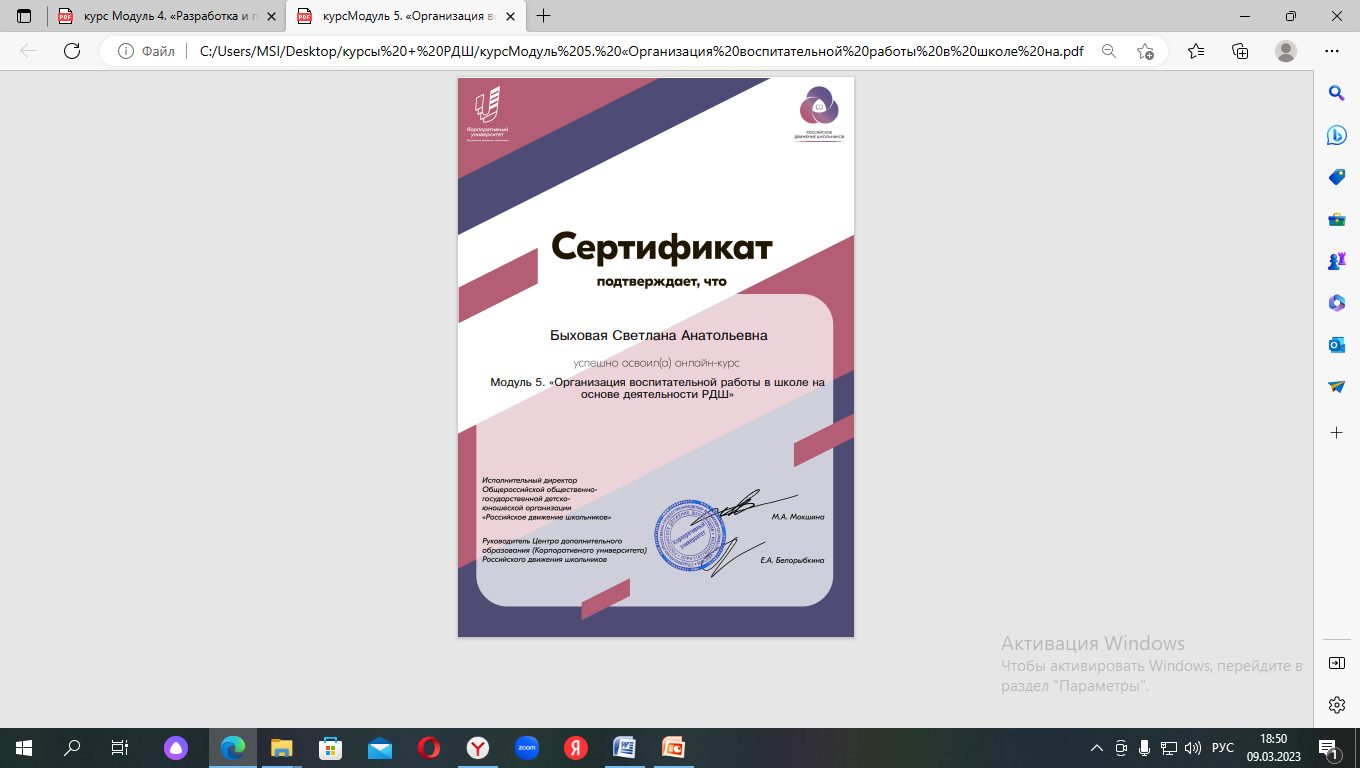 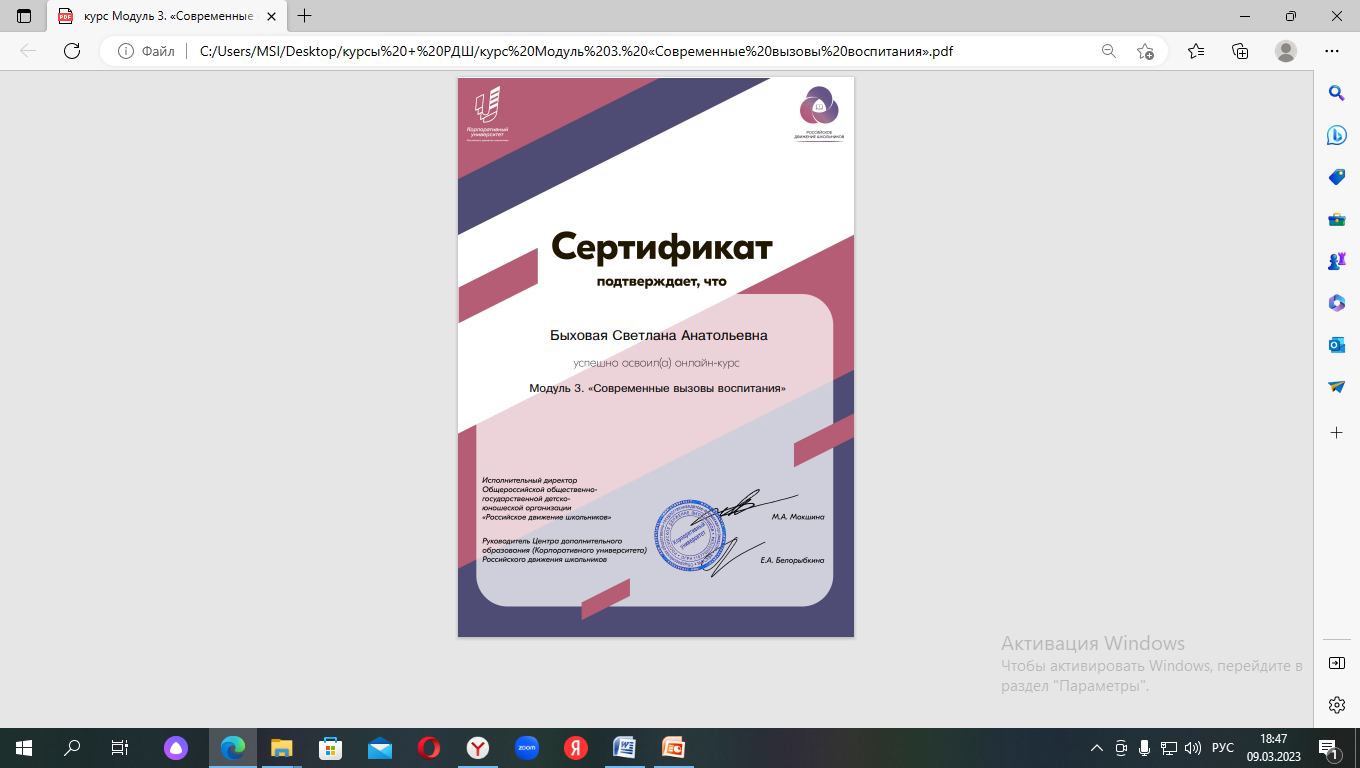 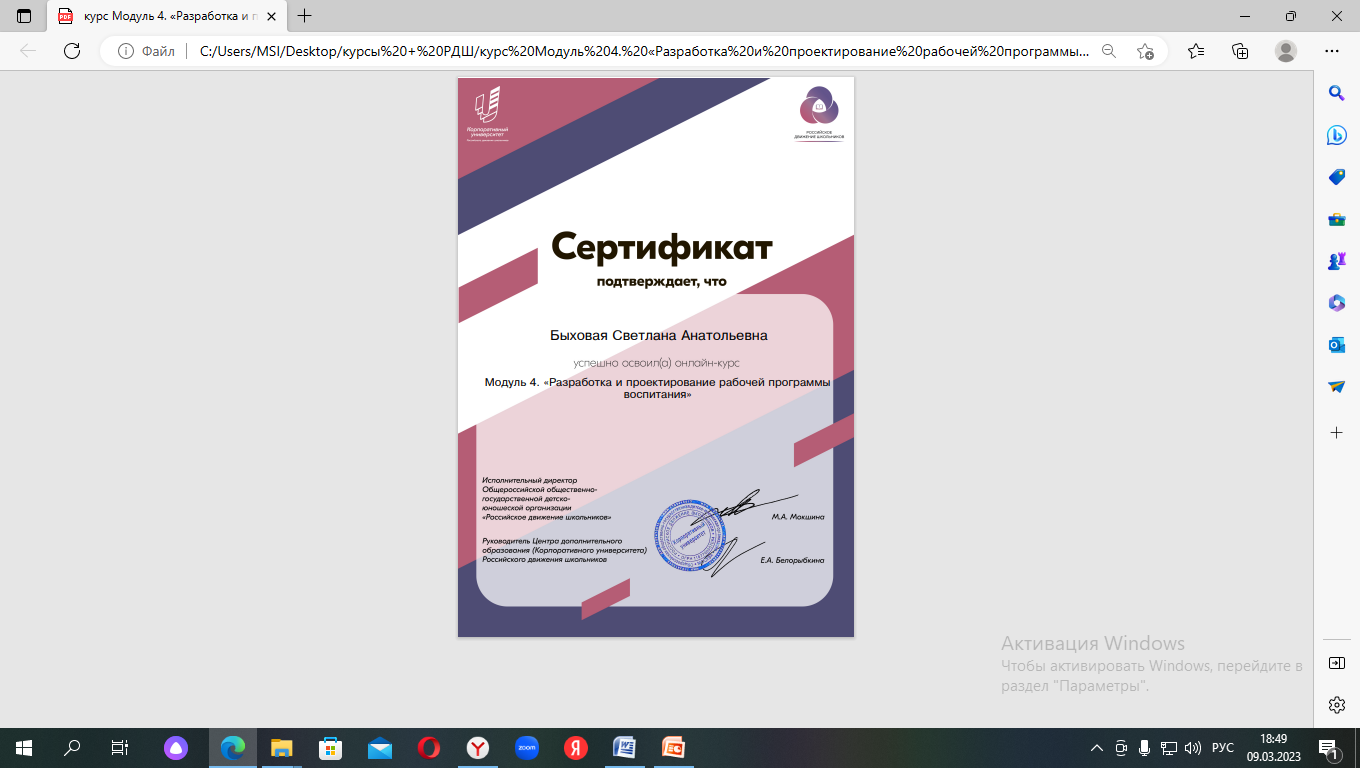 Советник директора по воспитанию и взаимодействию с детскими общественными объединениями
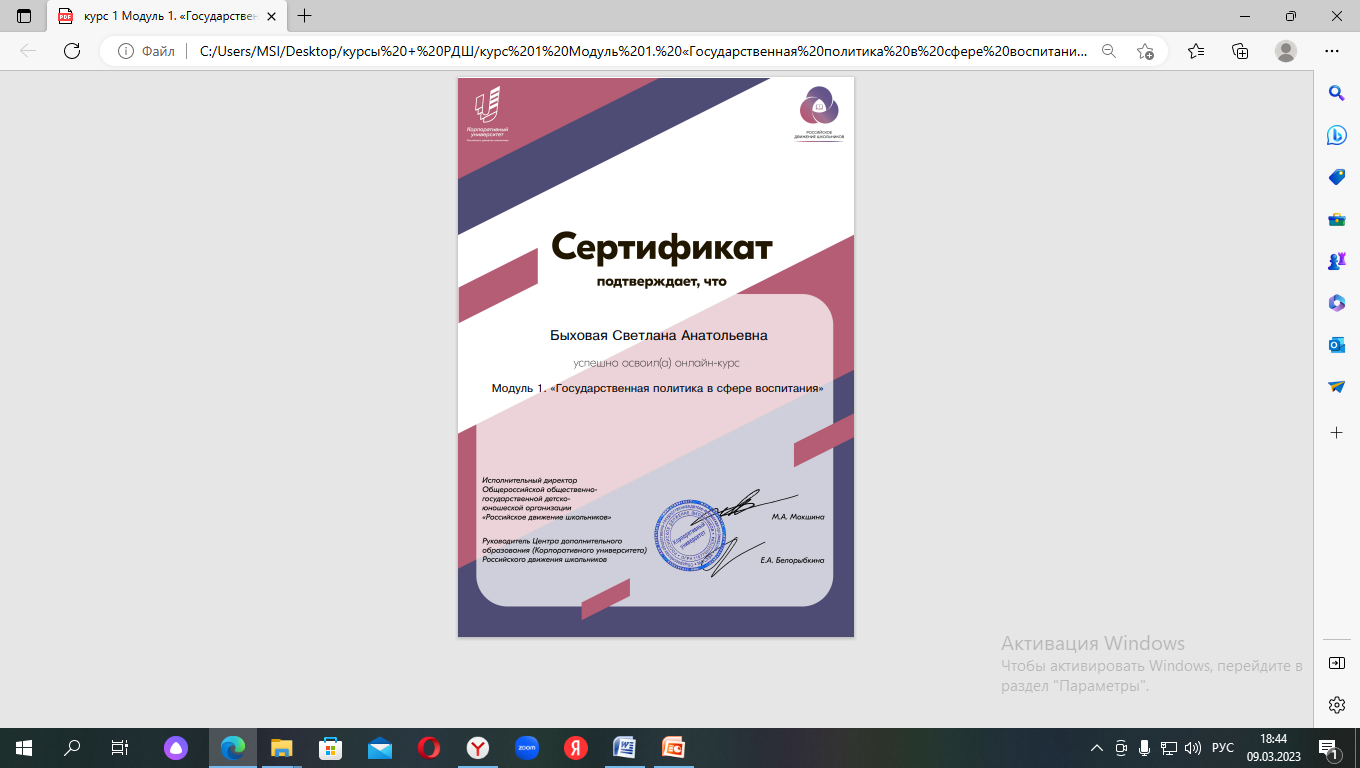 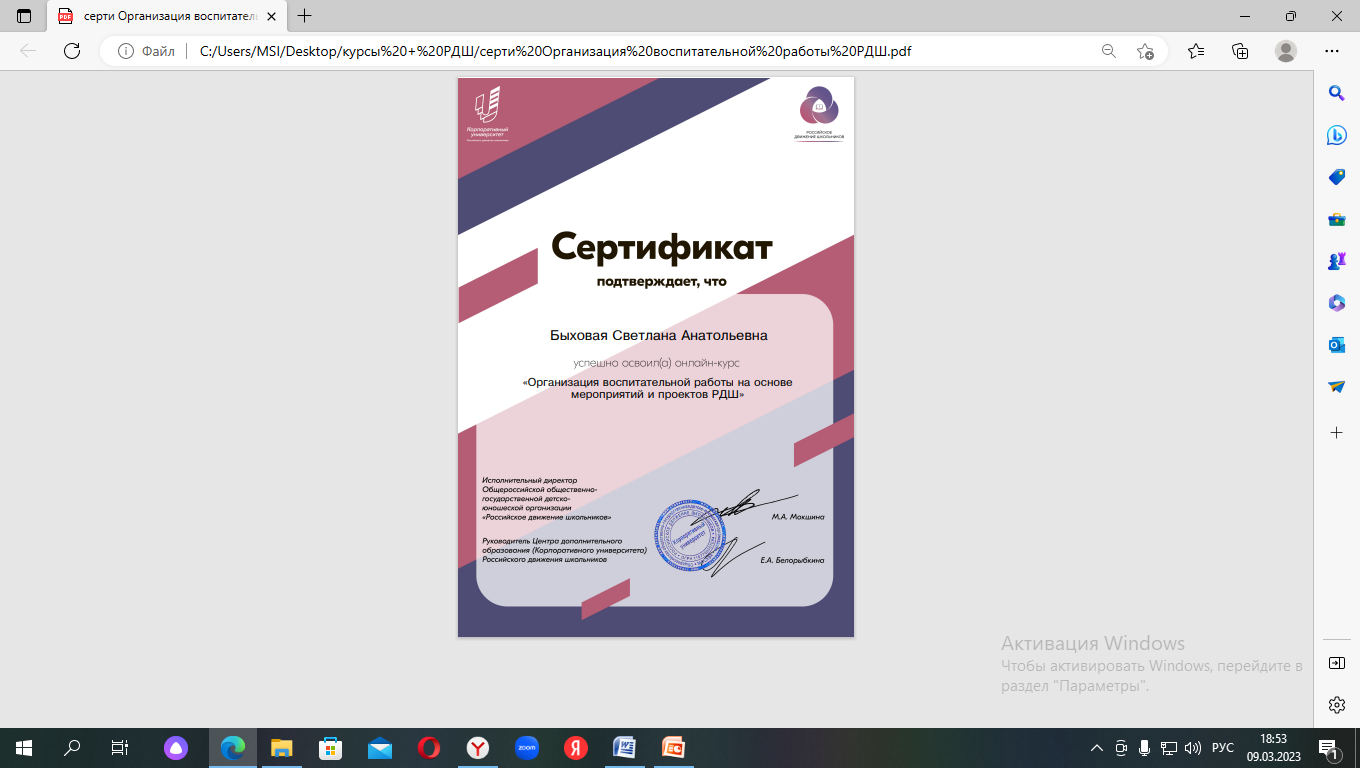 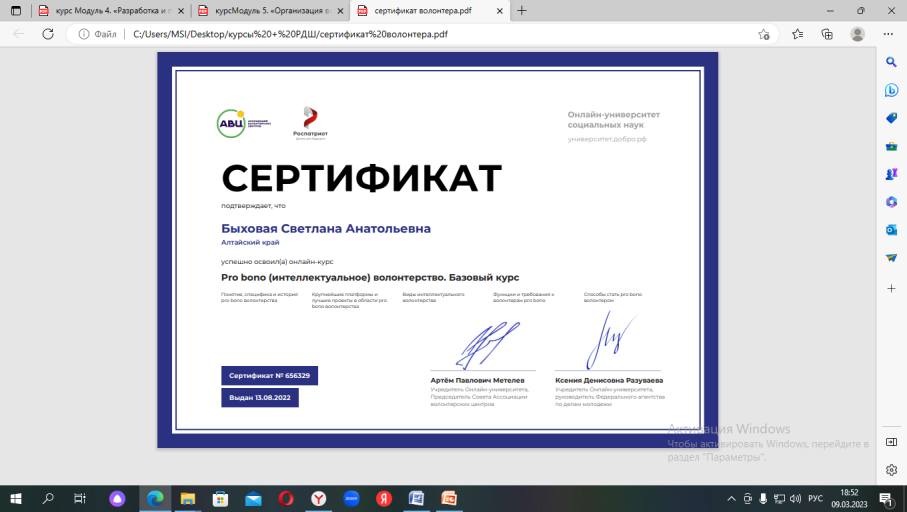 [Speaker Notes: советником директора по воспитанию и взаимодействию с детскими общественными объединениями в МБОУ «СОШ №9».]
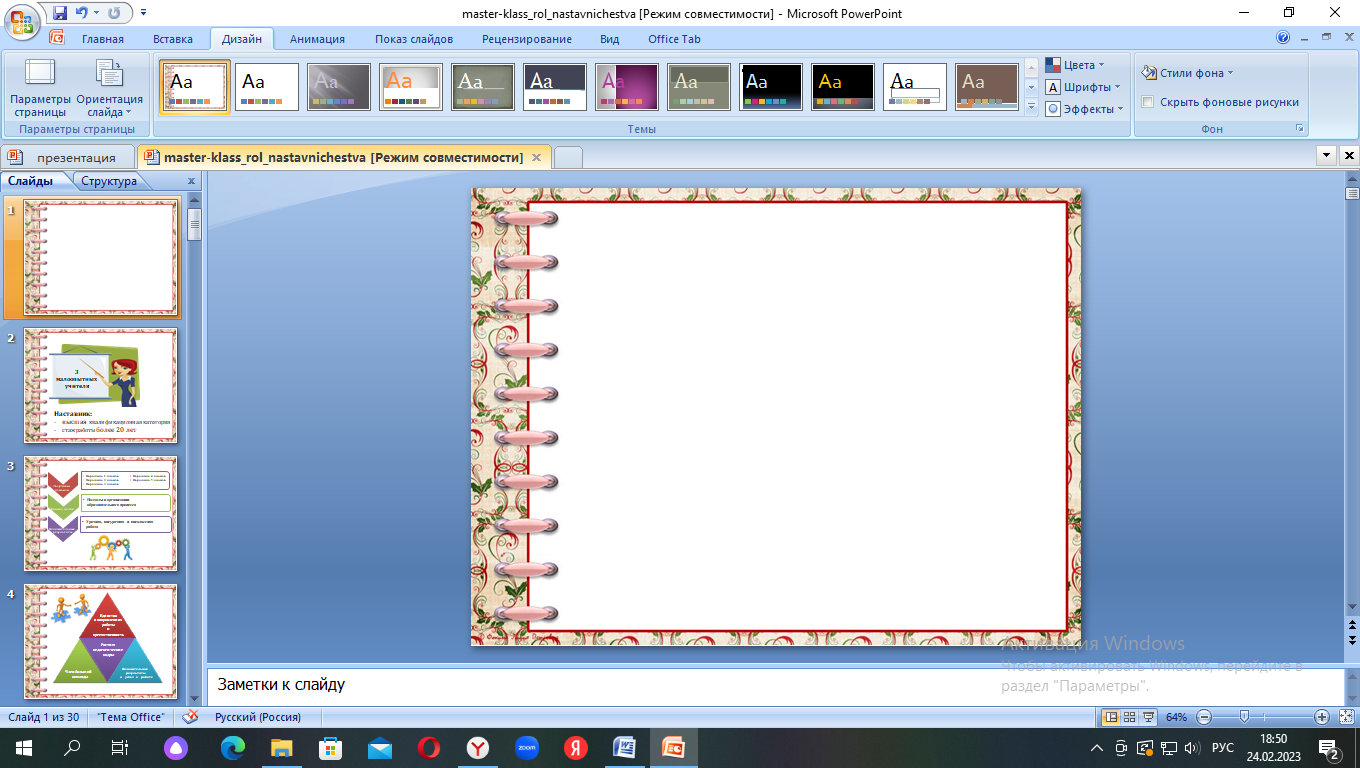 Советник:
участвует в разработке и реализации рабочей программы и плана воспитательной работы с учетом содержания деятельности РДДМ;
вовлекает обучающихся в творческую деятельность;
организует отдых и занятость обучающихся в каникулярный период;
 участвует в педагогических, методических советах, в родительских собраниях;
 Координирует деятельность различных детских общественных объединений ;
 организует ДЕД в рамках Всероссийского календаря образовательных событий;
 оказывает содействие в формировании актива школы; 
 оказывает содействие в создании и деятельности первичного отделения РДДМ
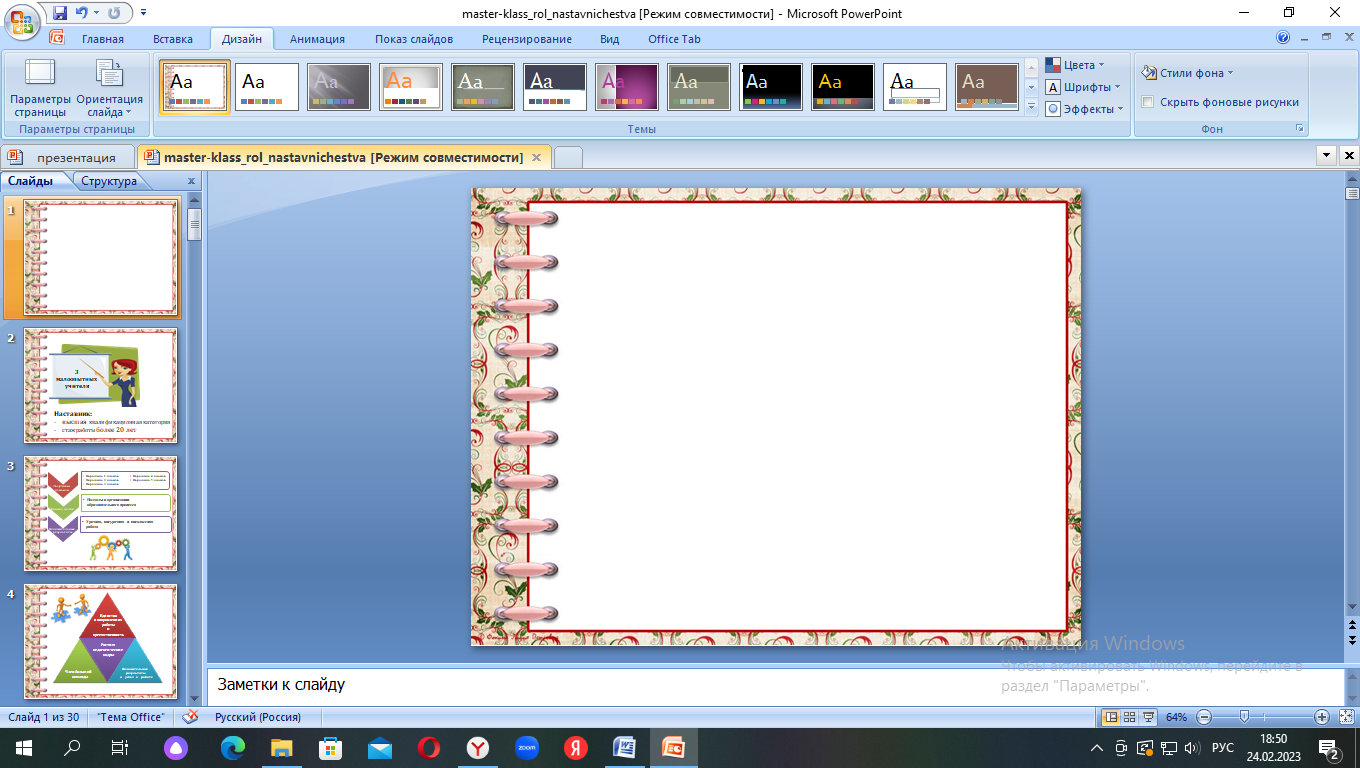 Направления деятельности РДДМ:

Военно-патриотическое
«Гражданская активность»
Информационно-медийное
«Личностное развитие»
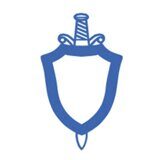 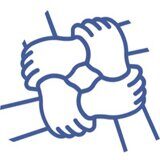 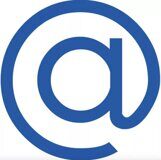 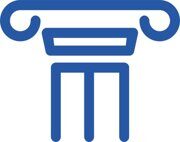 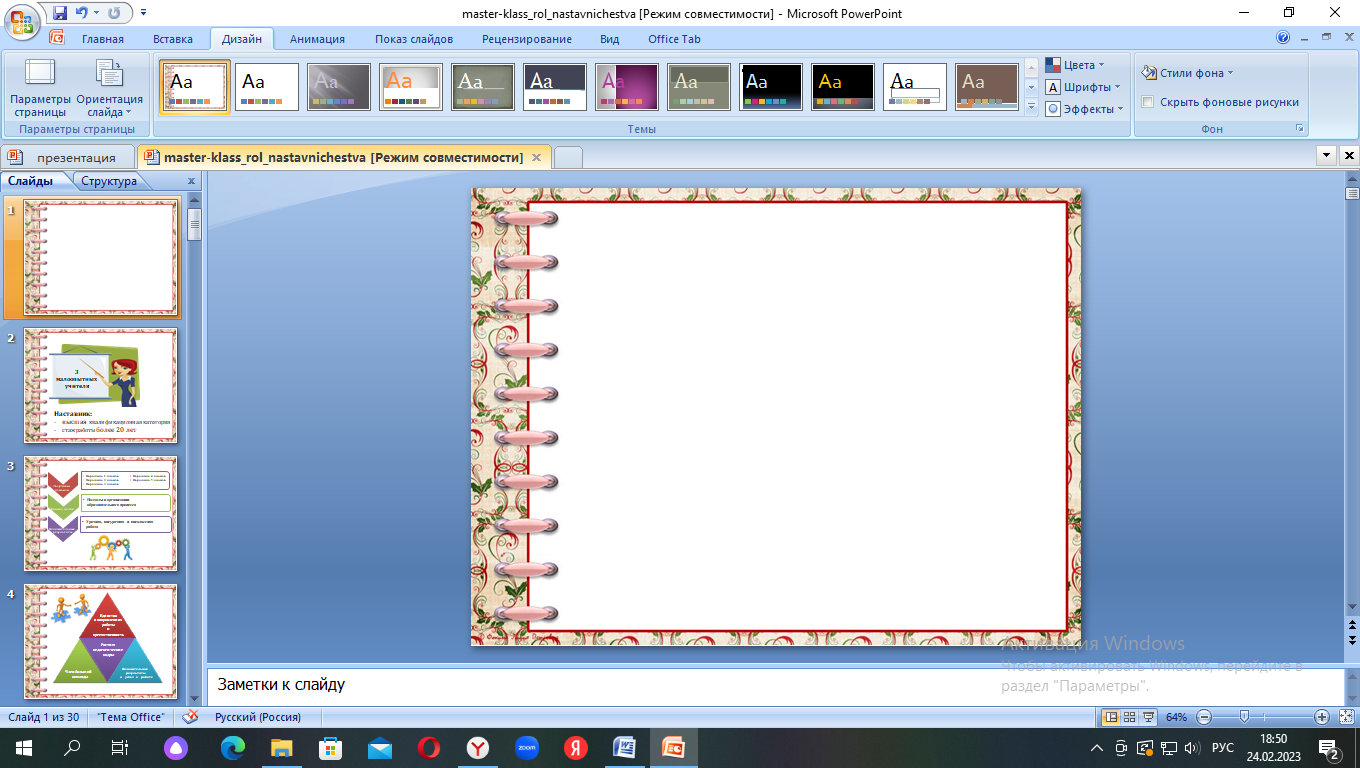 Военно-патриотическое 
направление включает в себя:

  Работу военно-патриотических клубов и вовлечение в неё детей.

 Проведение семинаров, мастер-классов, встреч с интересными людьми и Героями России.
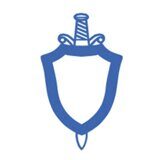 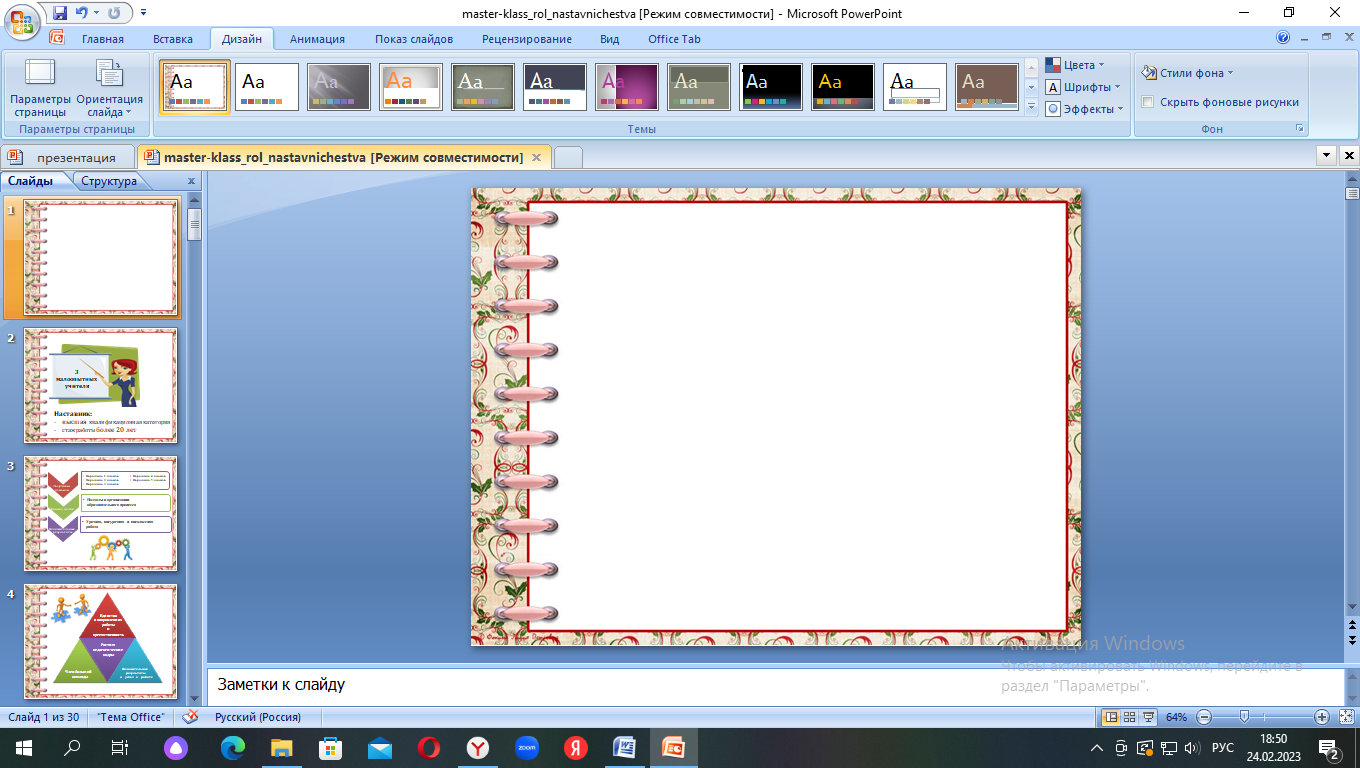 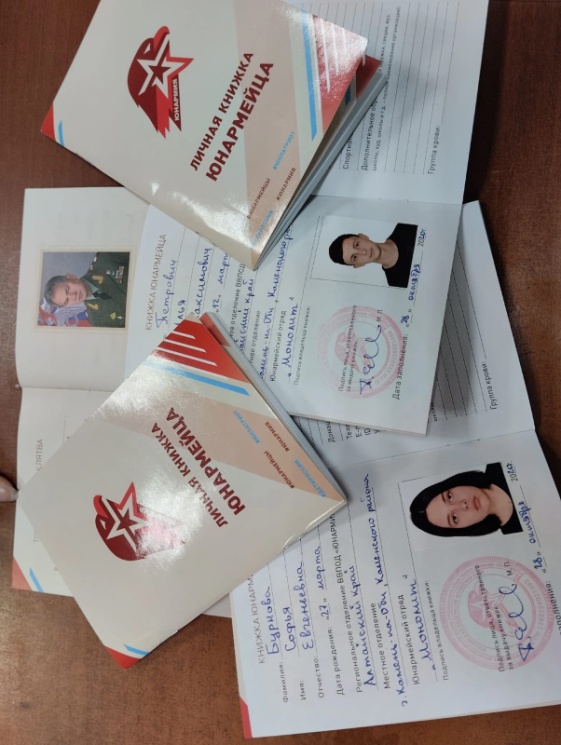 Отряд юнармейцев МБОУ «СОЩ№9» «Монолит»
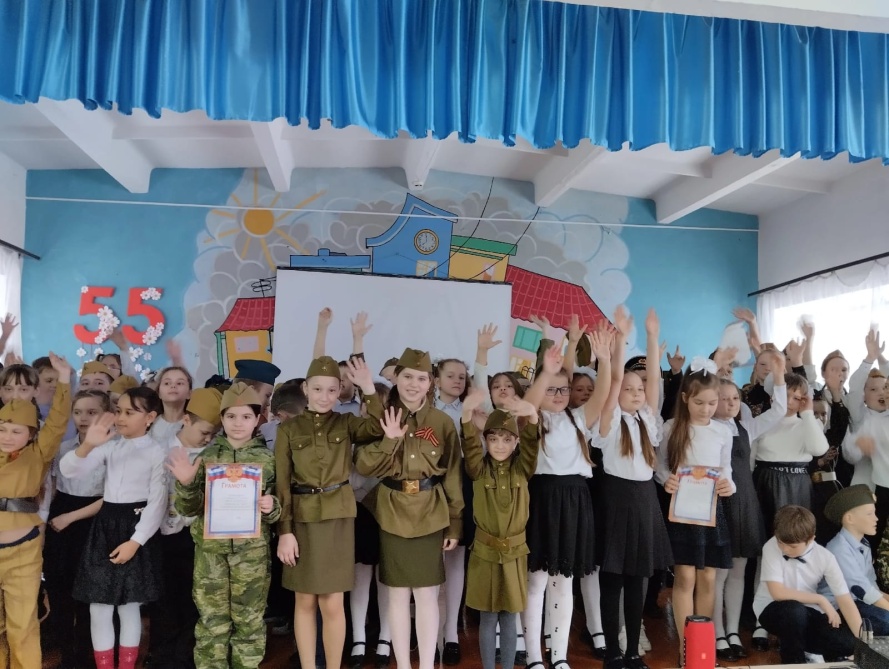 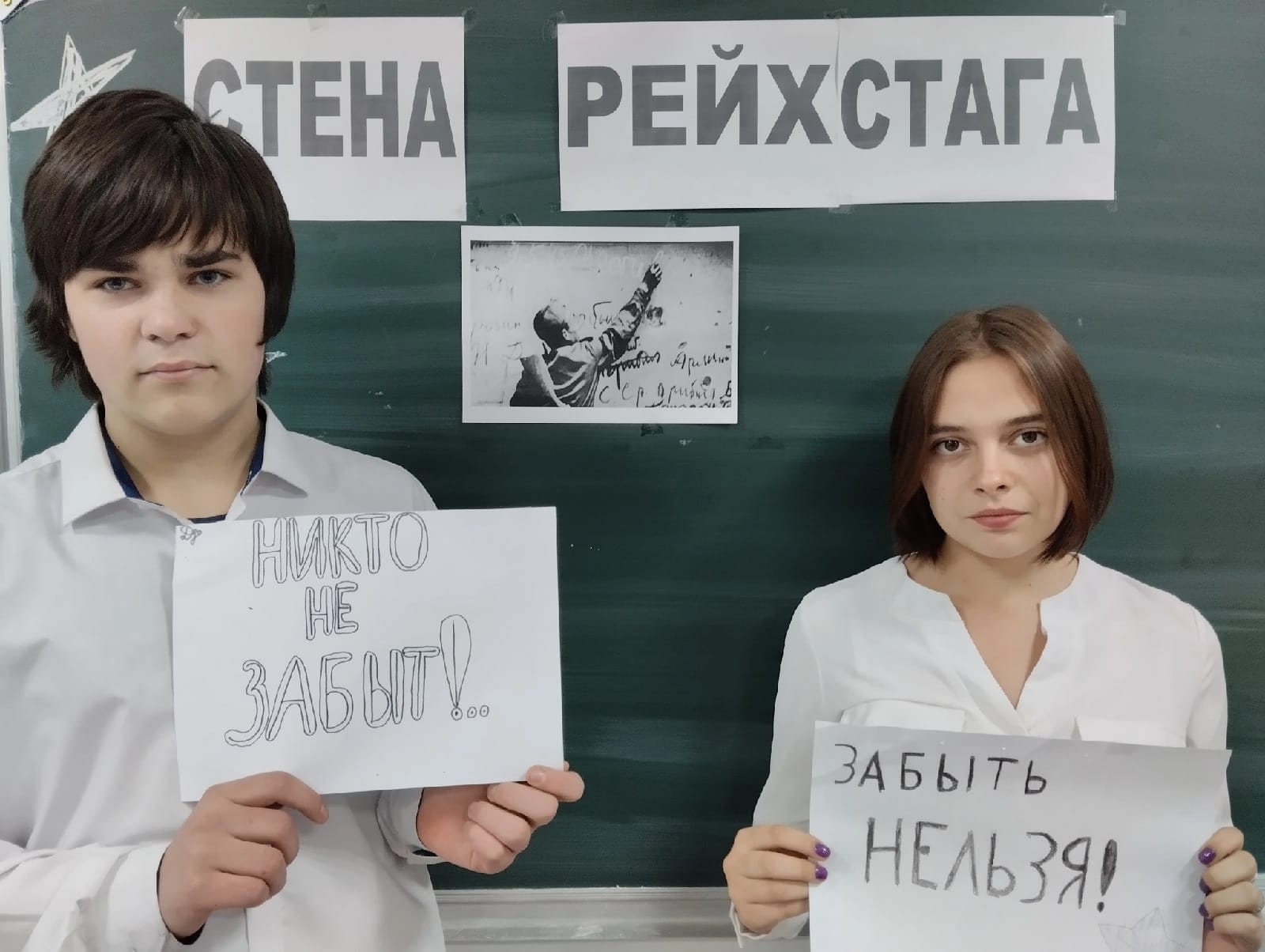 [Speaker Notes: Отряд «Юнармейцев»]
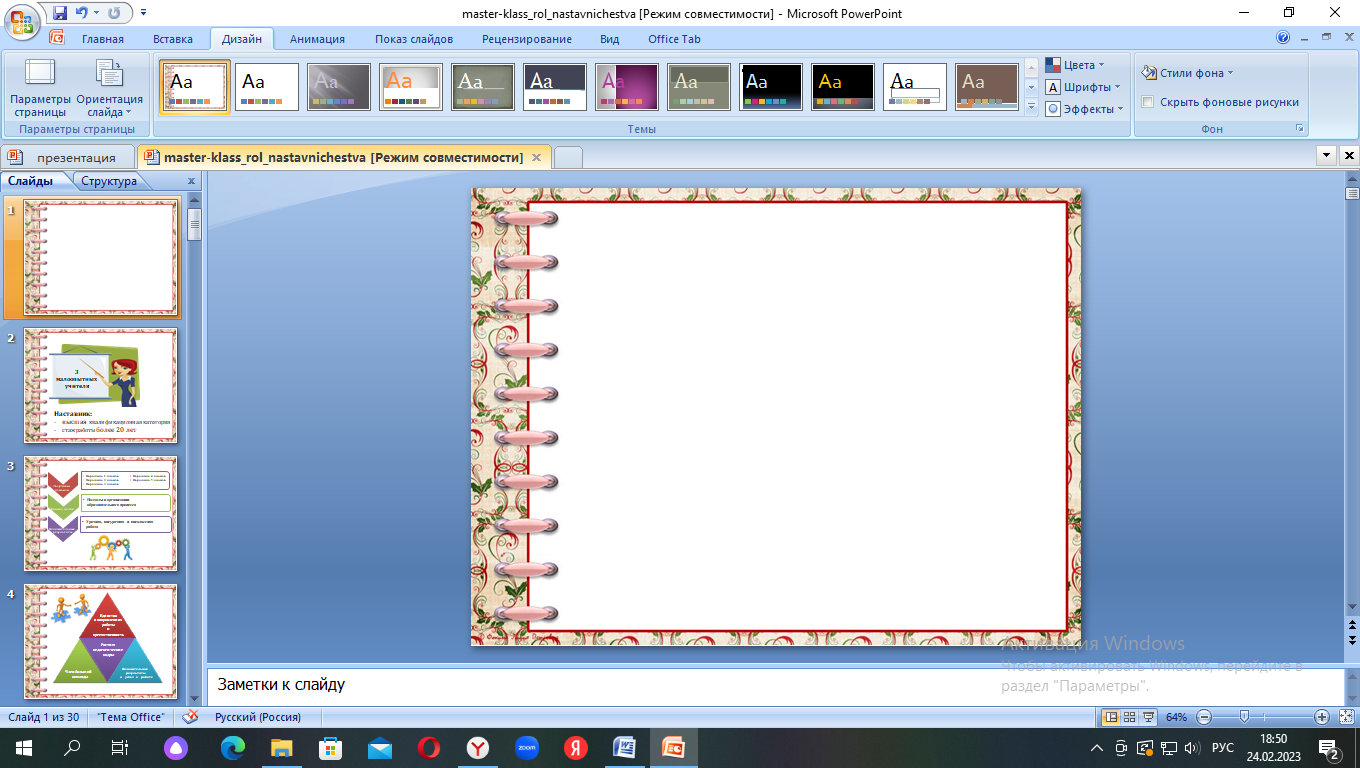 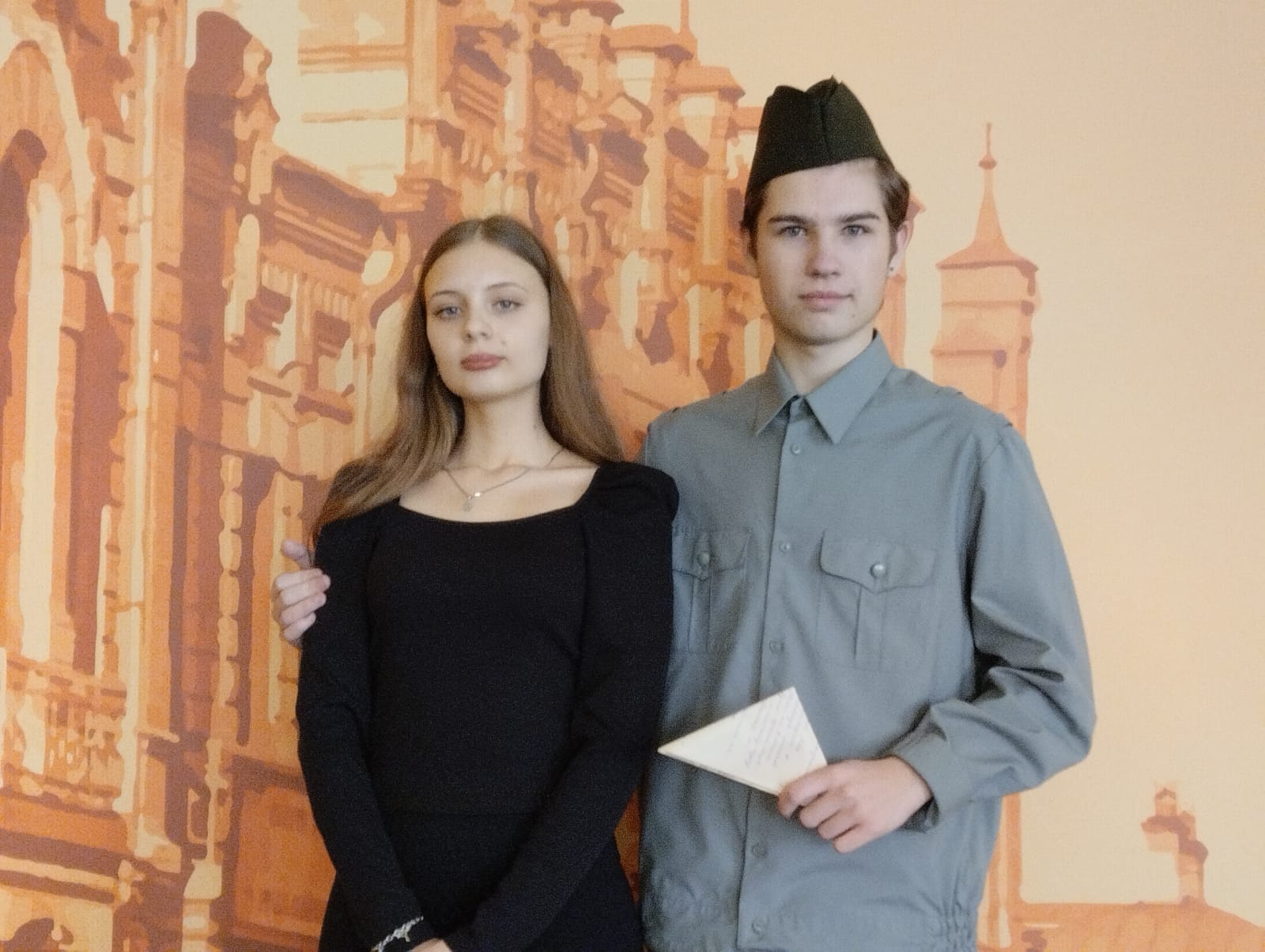 Конкурс стихов 
«Память сердца»
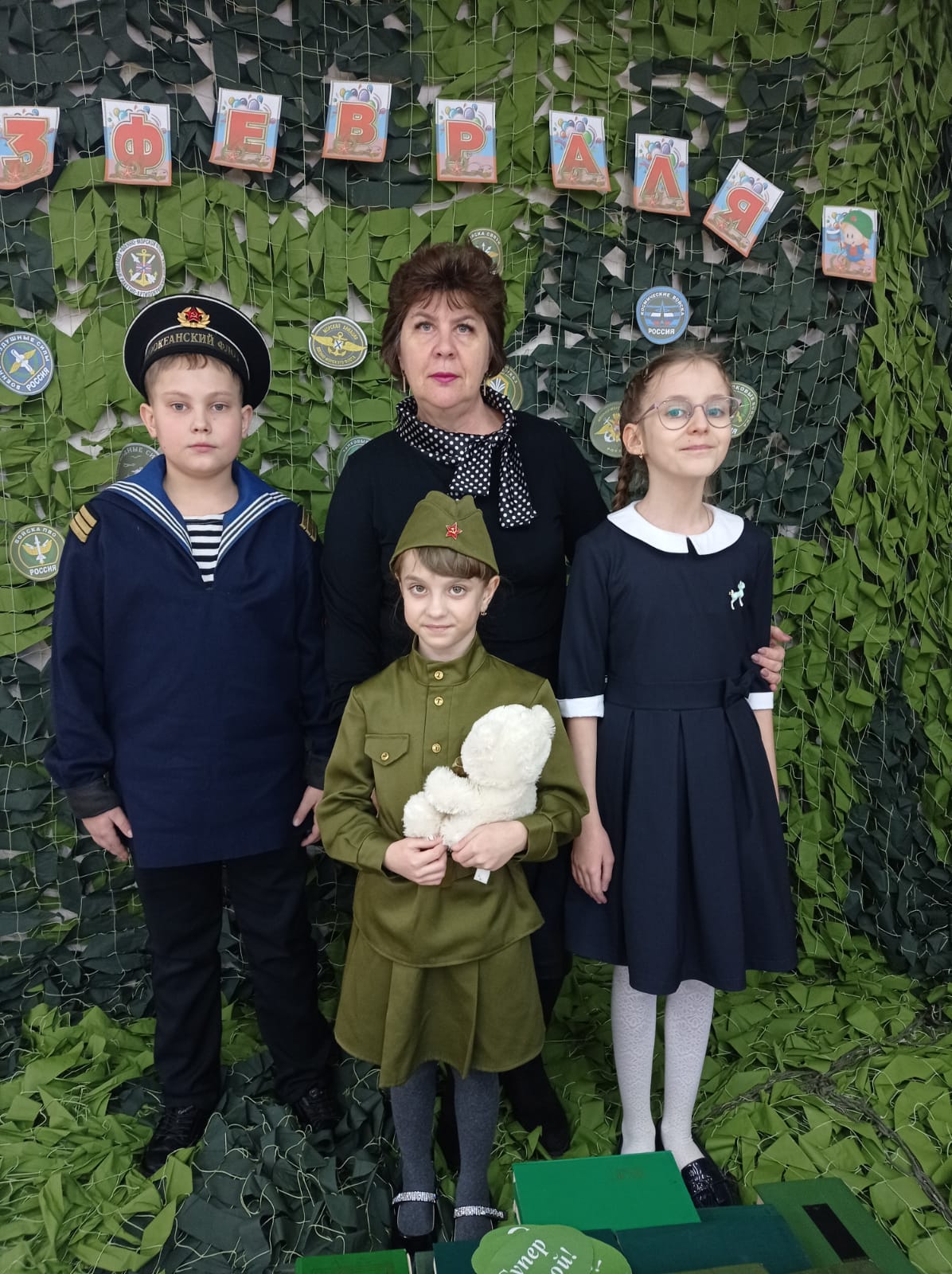 Фестиваль
 «Патриотической песни»
[Speaker Notes: Конкурс стихов «Память сердца»]
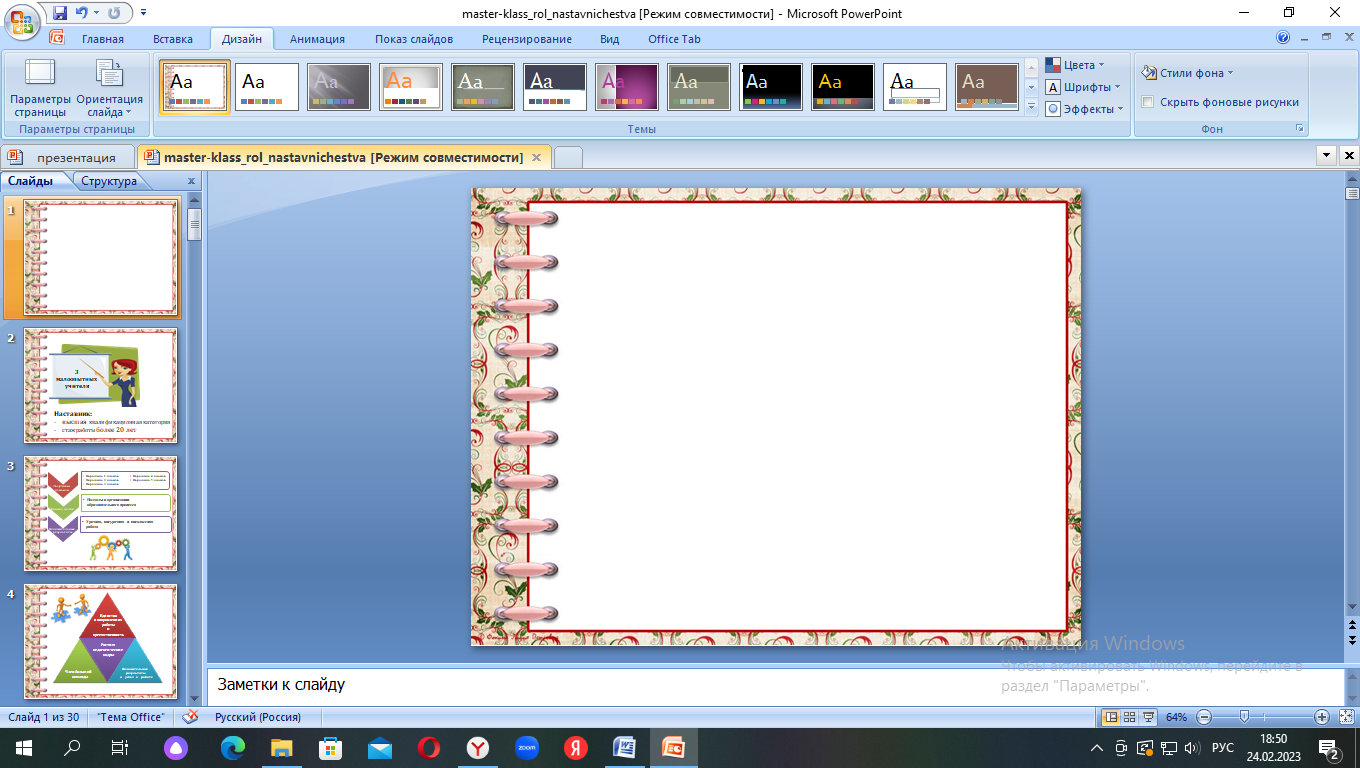 «Гражданская активность» 

Помогает формировать новое поколение молодых людей, способных активно участвовать в жизни своей страны. 

Важнейшим инструментом работы в этой сфере становится волонтёрство.
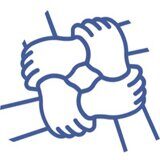 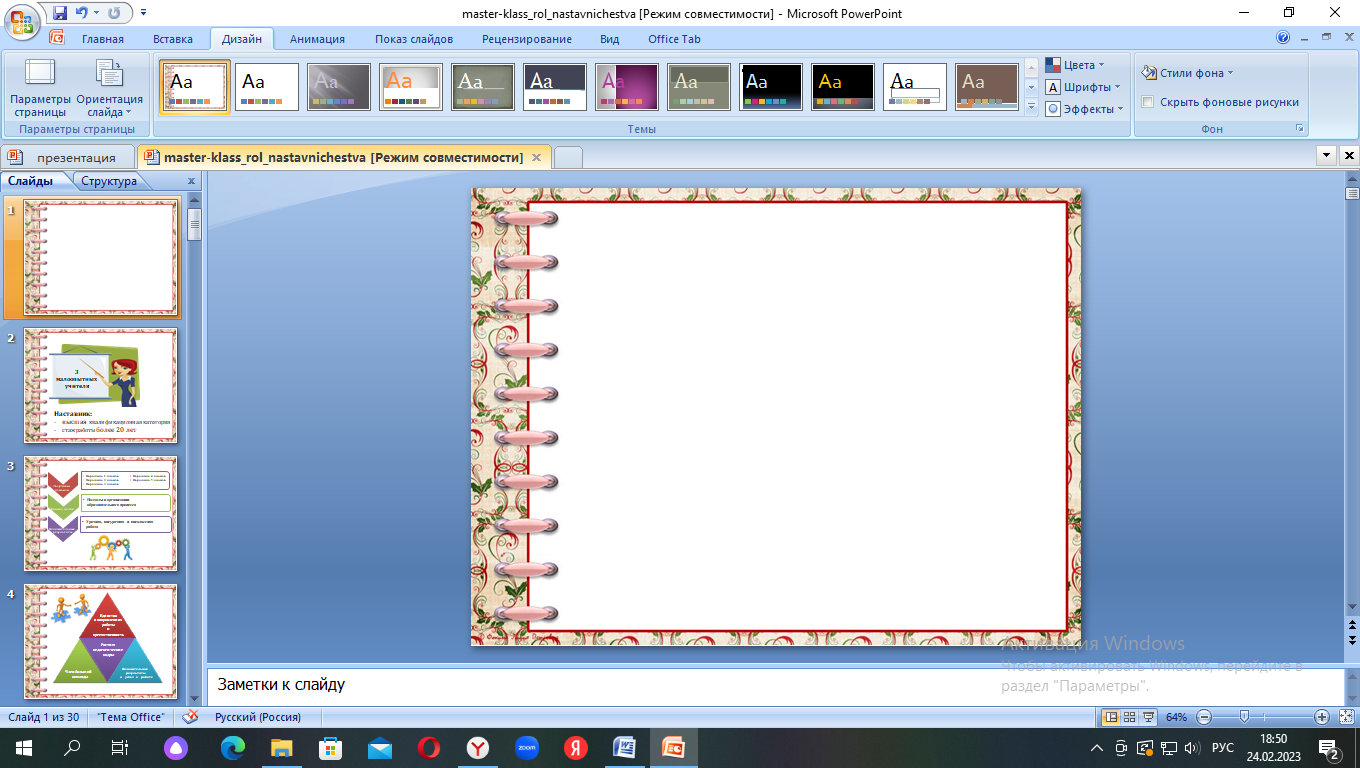 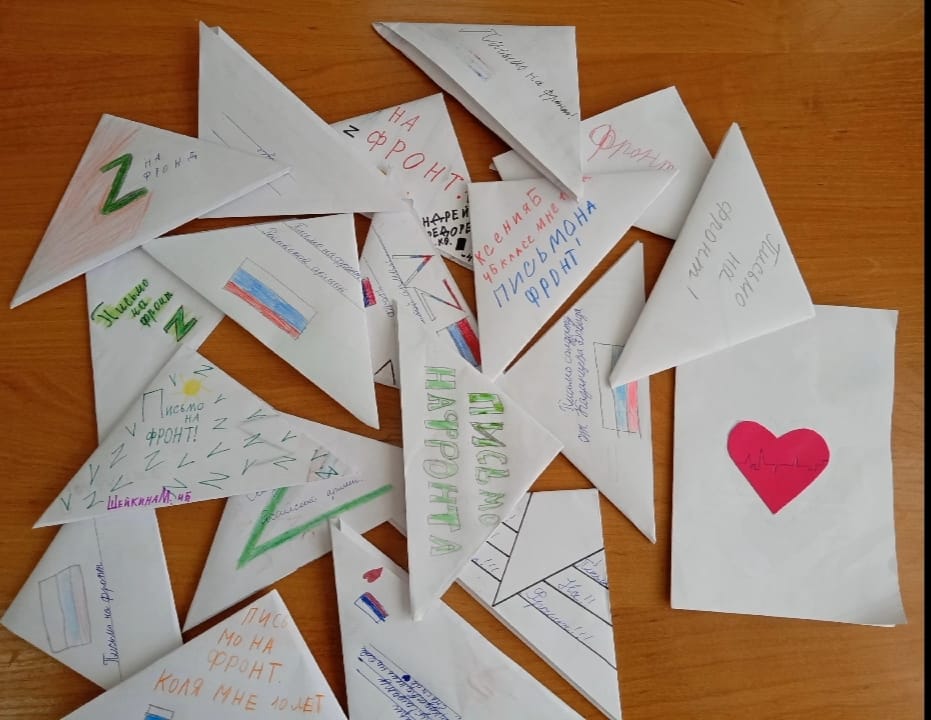 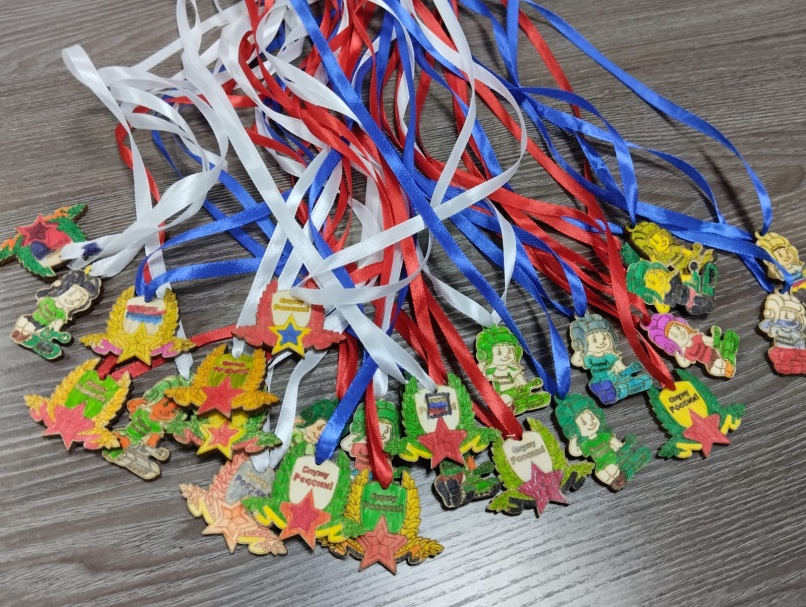 Акция «Письмо солдату»
Акция «Талисман добра»
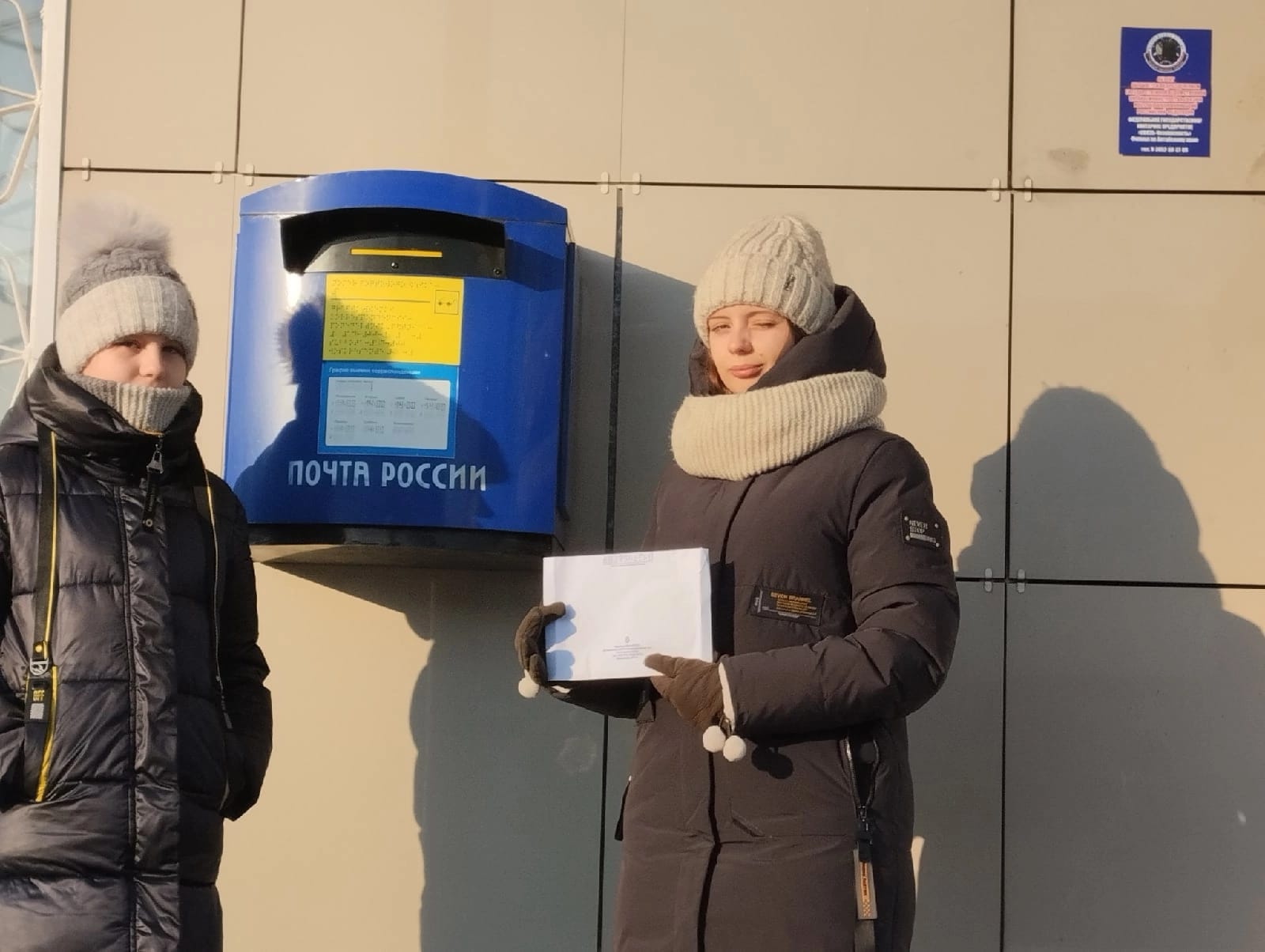 Акция «Внуки по переписки»
[Speaker Notes: Акция «Внуки по переписки»]
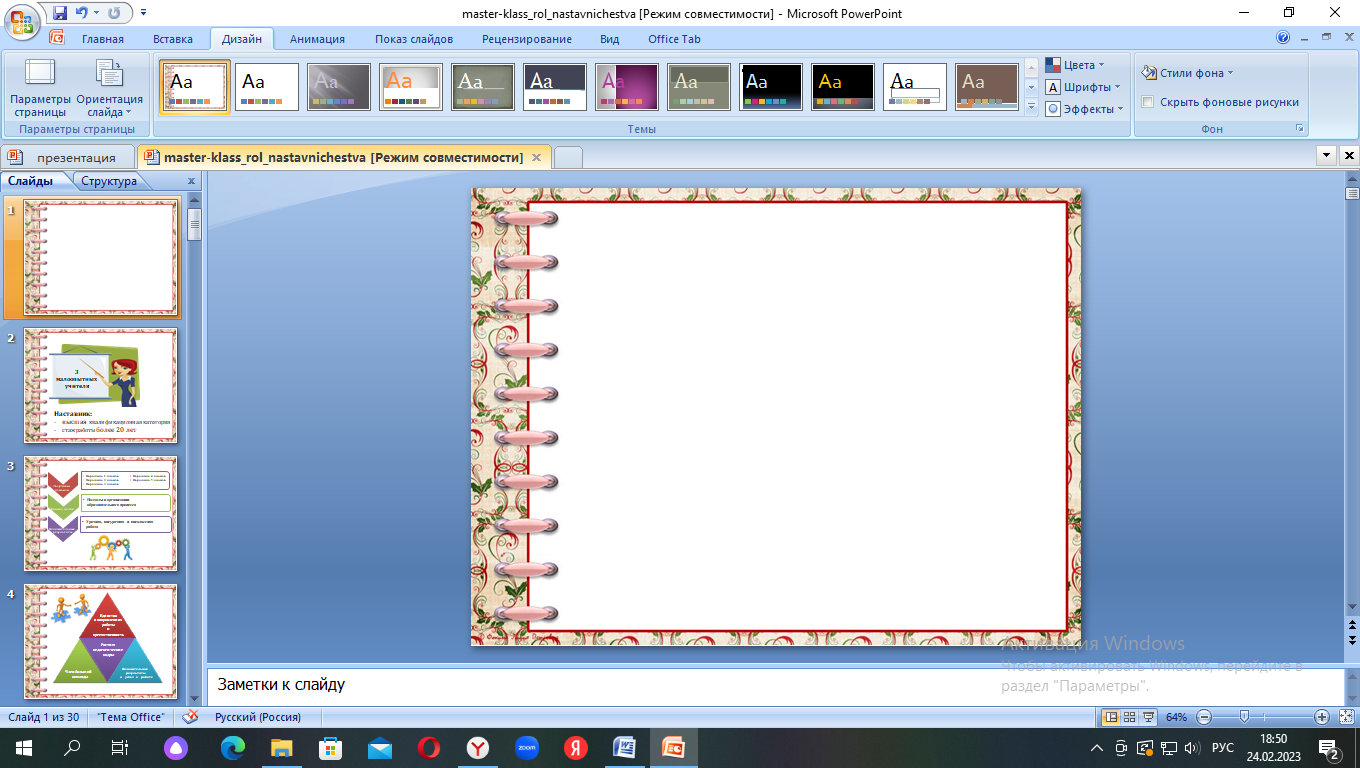 Волонтёрскиё отряд «Неравнодушные»
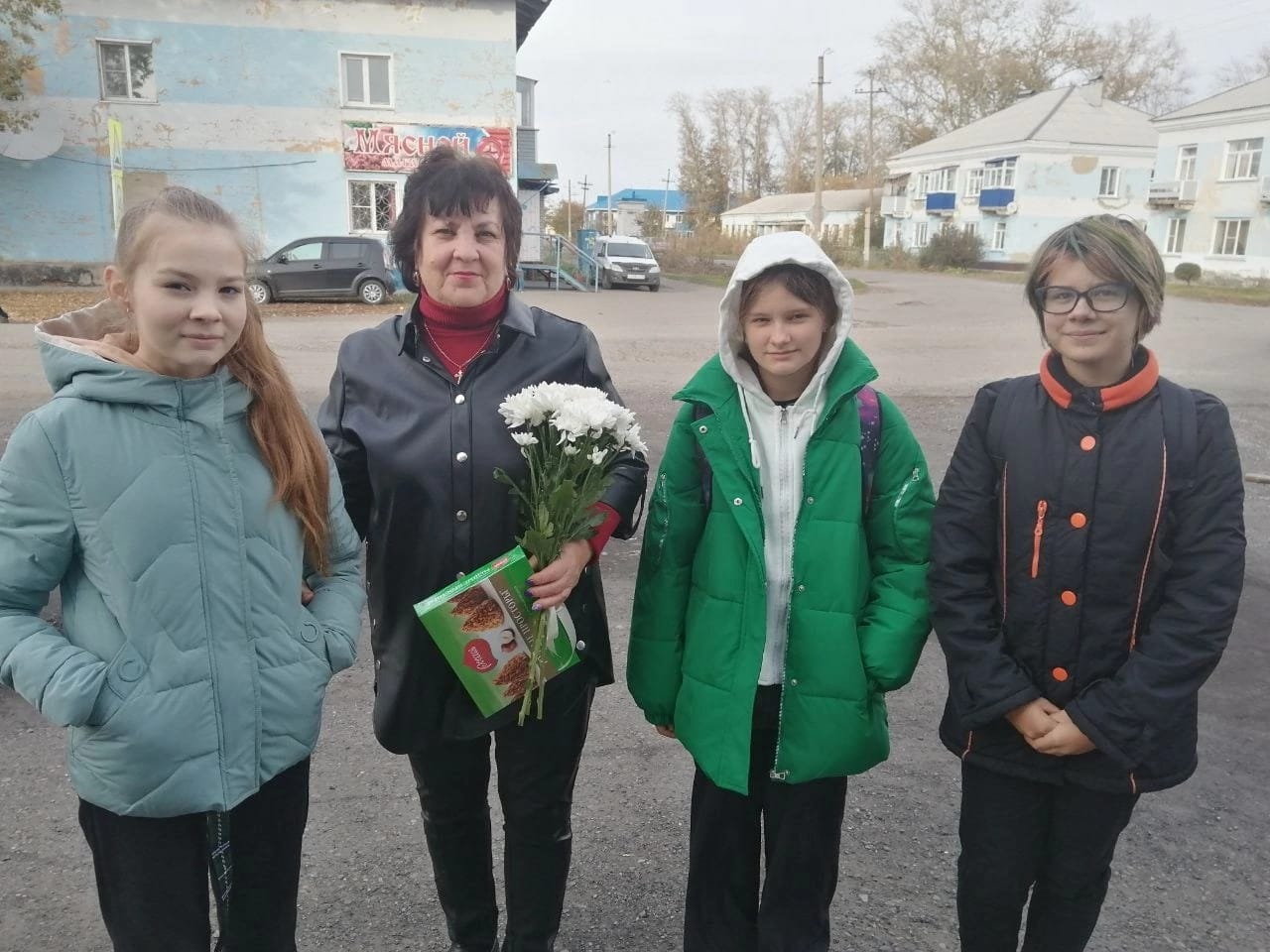 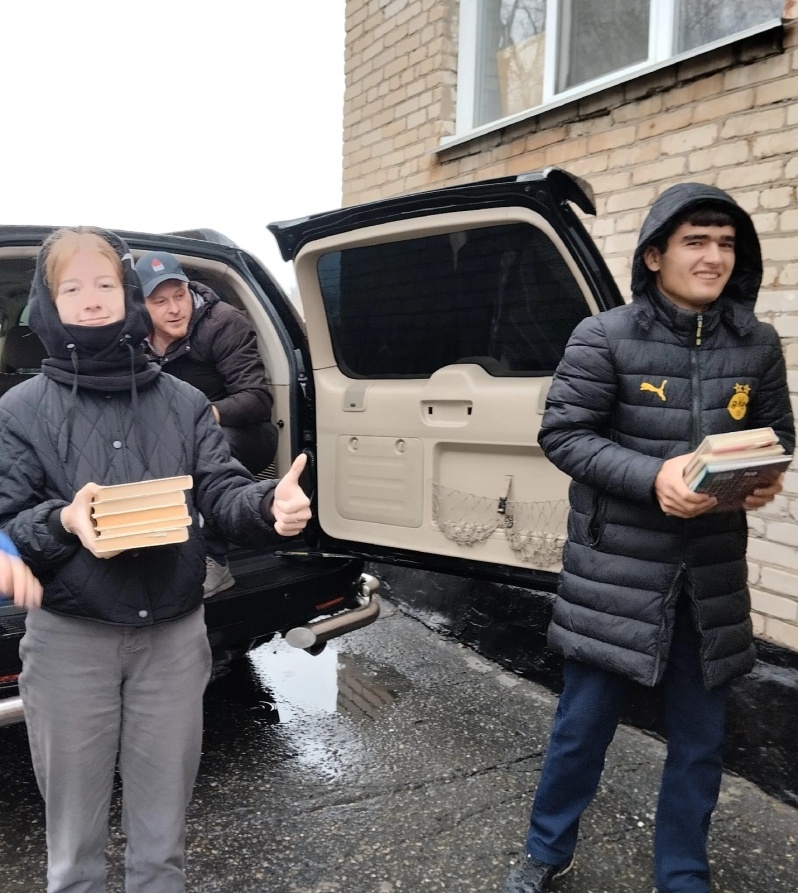 Сбор макулатуры
Поздравление педагогов - ветеранов
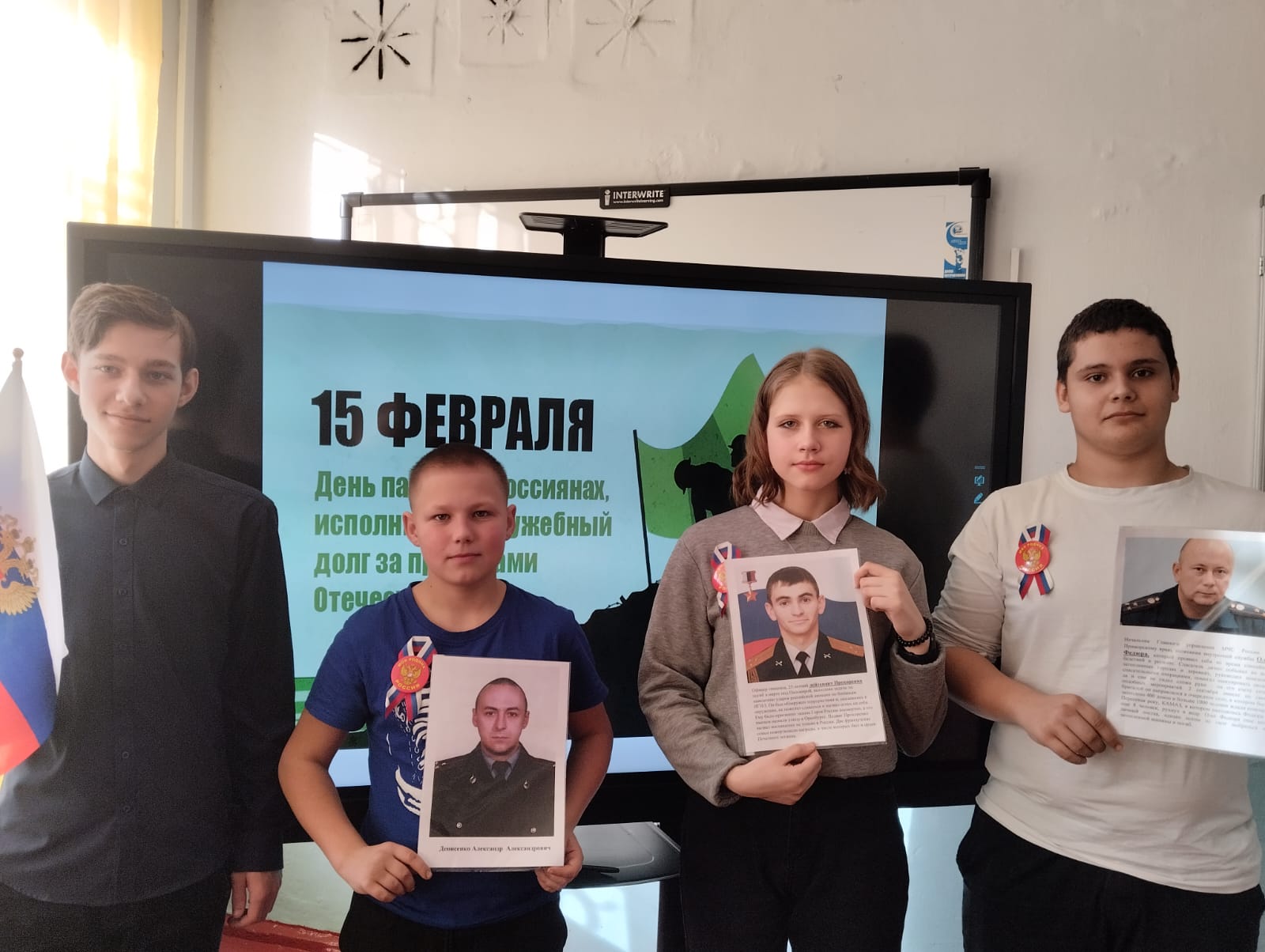 Вахта «ПАМЯТИ»
[Speaker Notes: Вахта «ПАМЯТИ»]
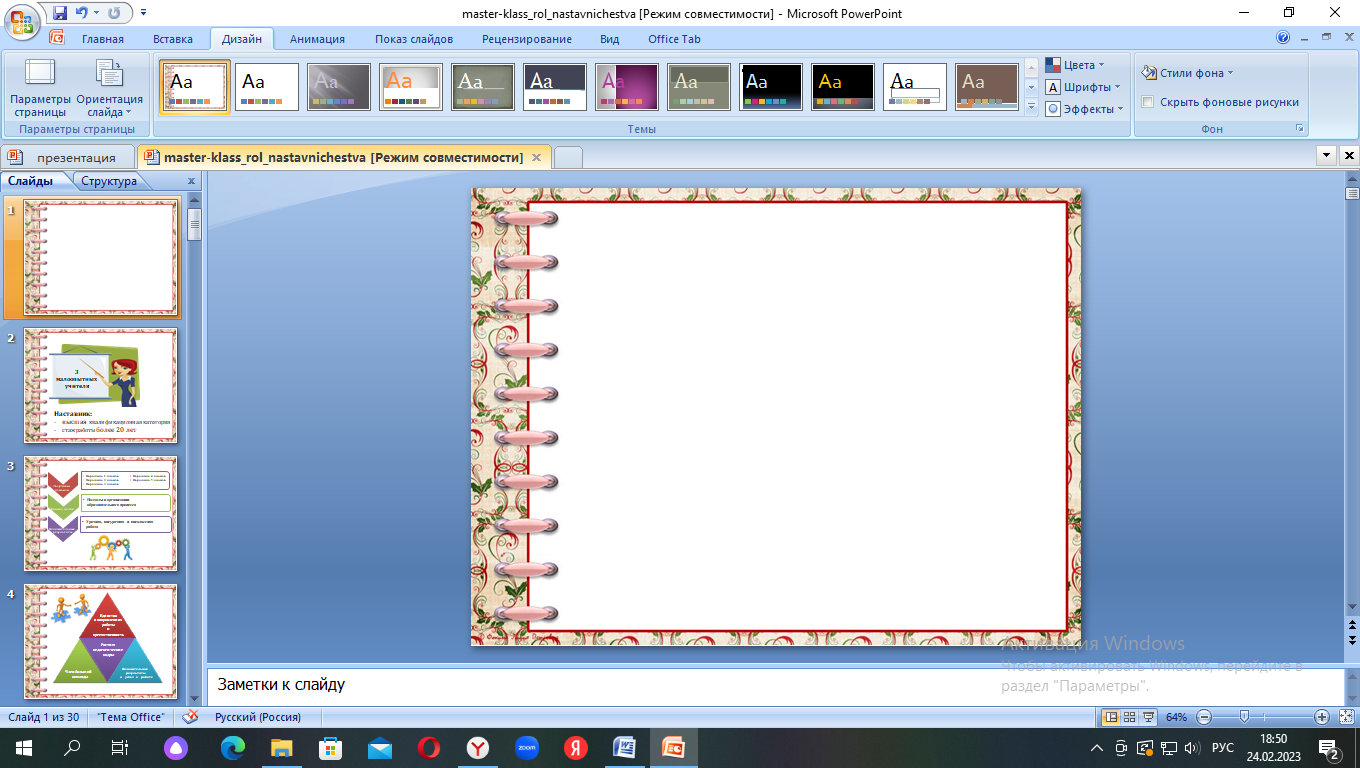 Информационно-медийное направление 
 это:
Поддержка талантливых юных журналистов;

Создание и развитие школьных медиацентров, в том числе газет и журналов, радио и телевидения, новостных групп в социальных сетях;

Повышение уровня школьных СМИ и пресс-центров;
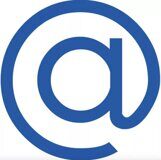 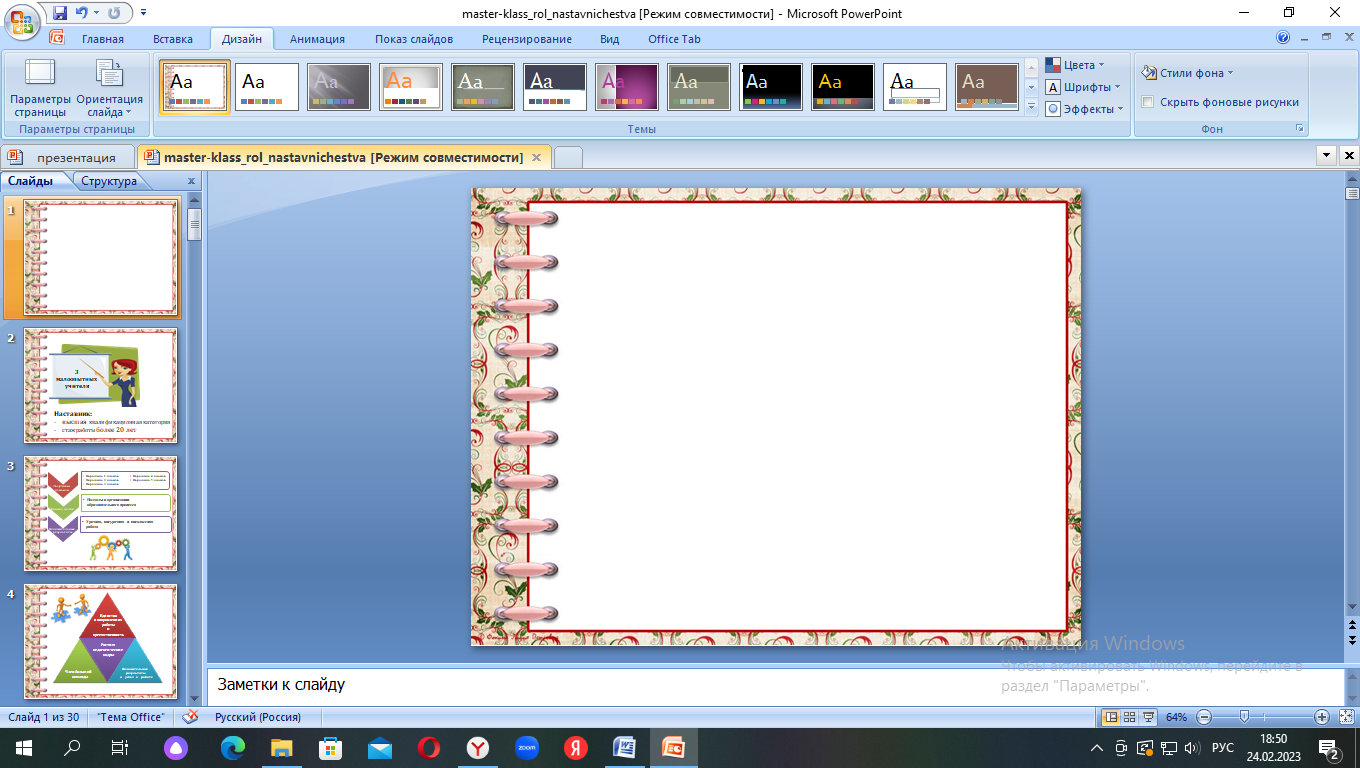 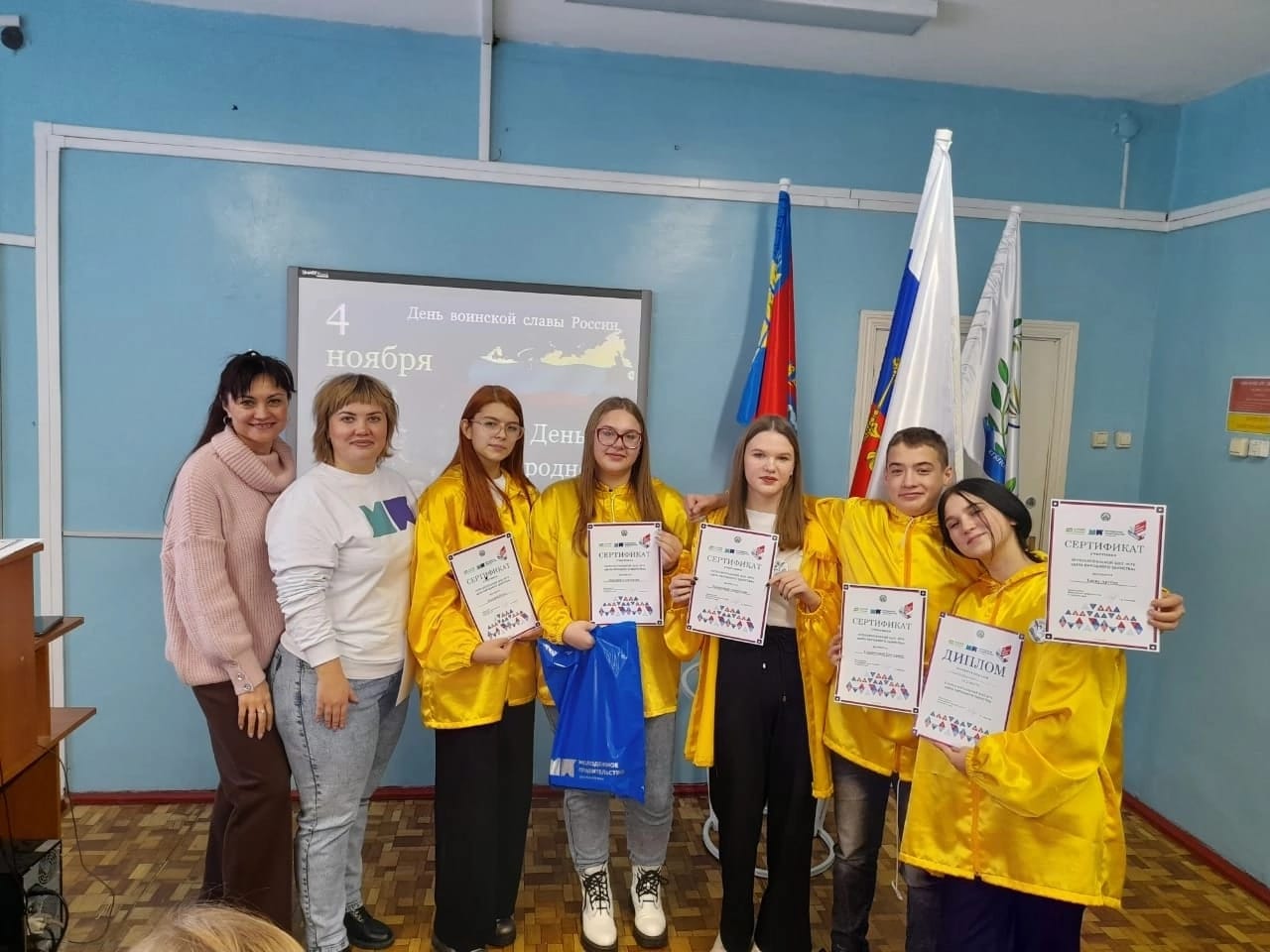 Газета
 «Любимая песня»
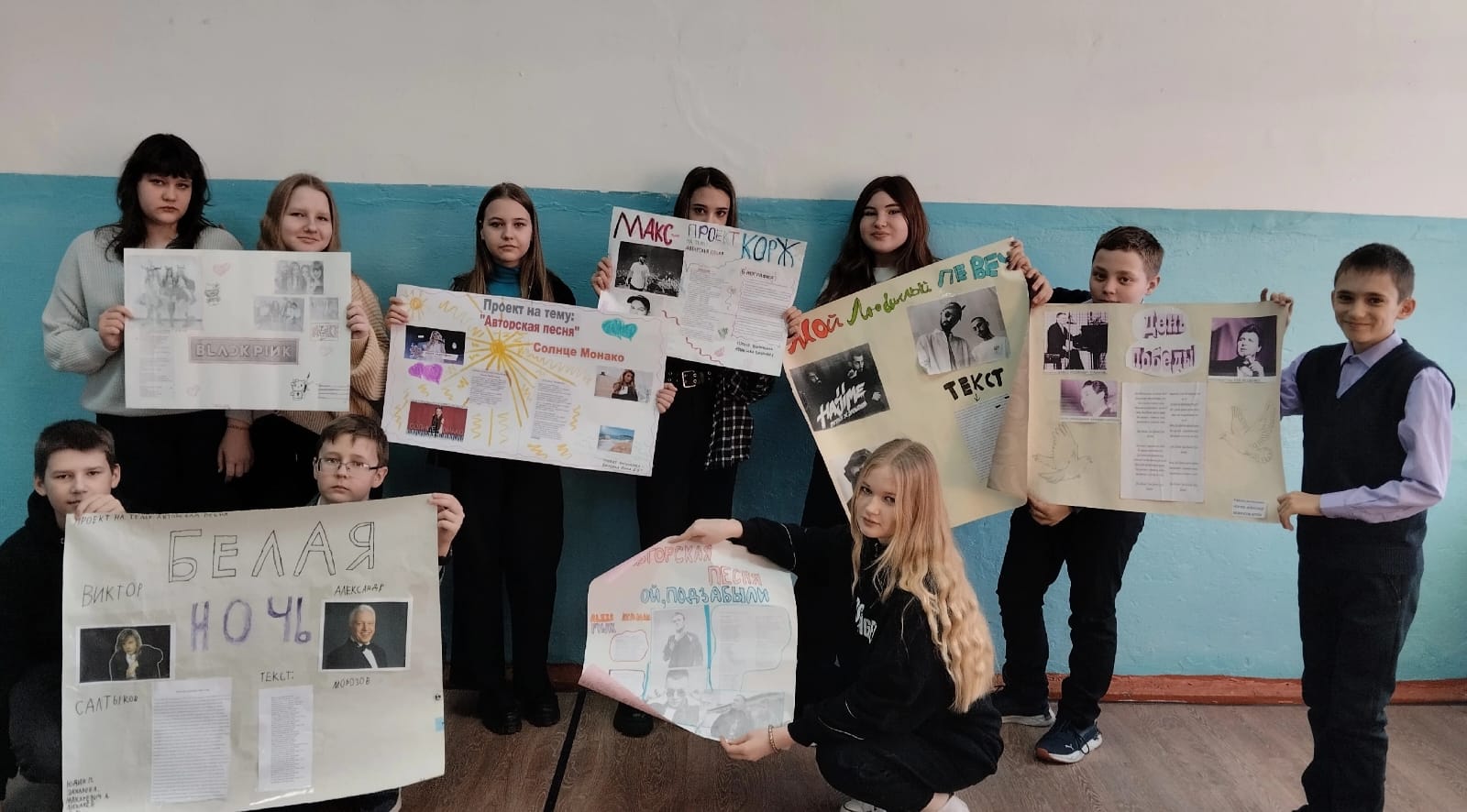 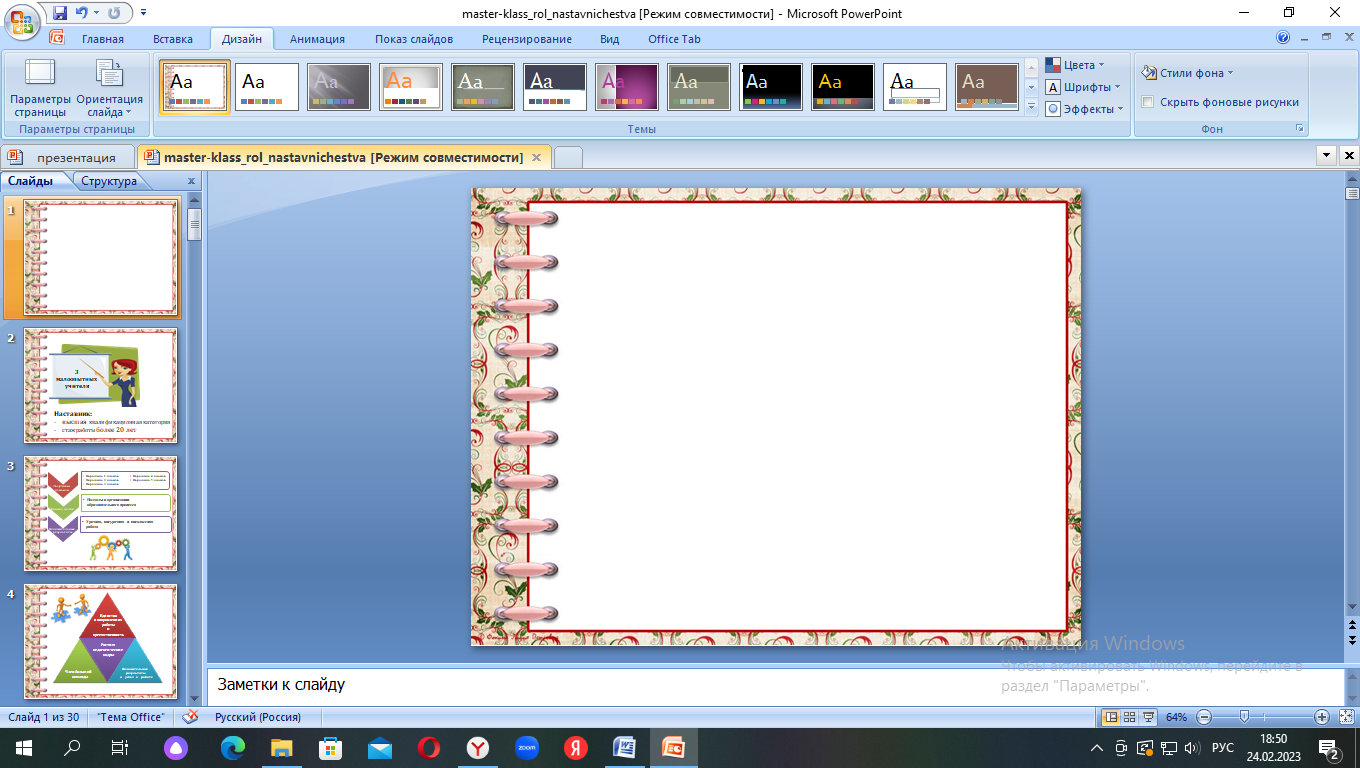 https://vk.com/club213848963  - ВК – МБОУ
              «СОШ №9»
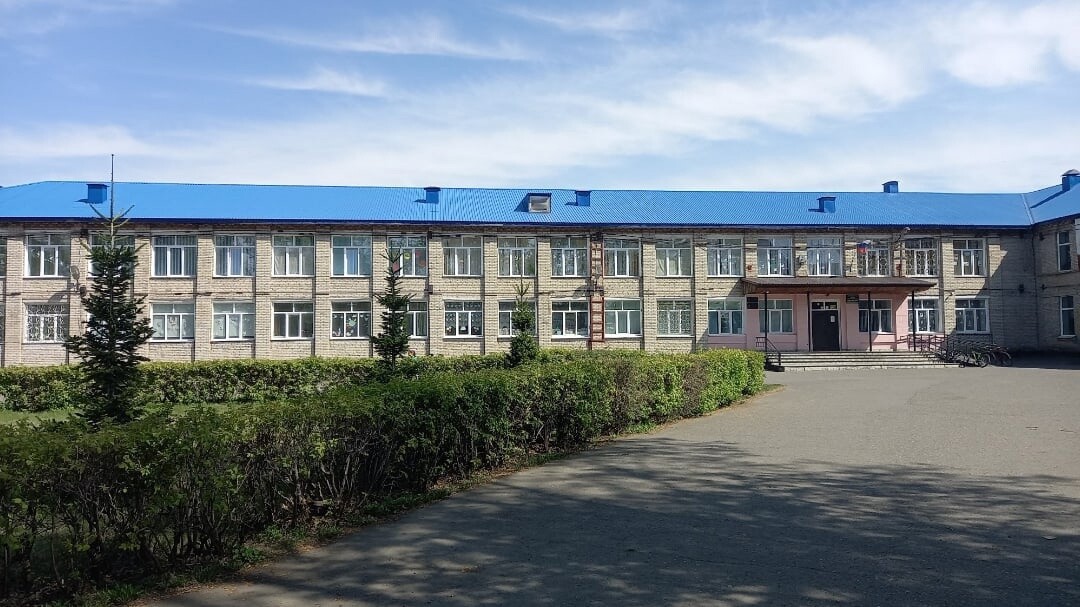 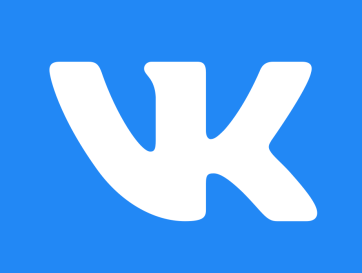 https://vk.com/club215675191 - ВК–РДДМ МБОУ«СОШ №9»
https://vk.com/club215675191 - ВК–РДДМ МБОУ«СОШ №9»
https://ok.ru/group/70000001957885  - Одноклассники МБОУ«СОШ №9»
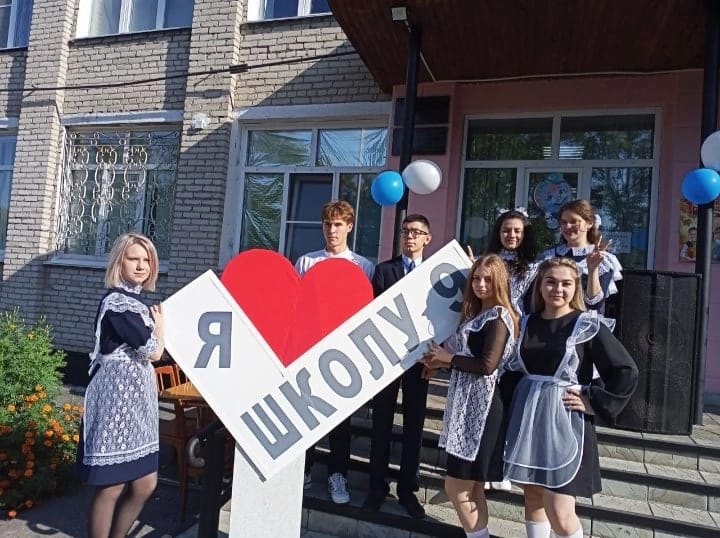 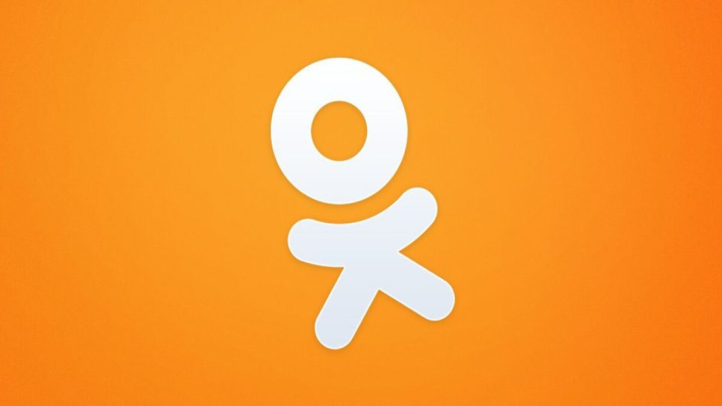 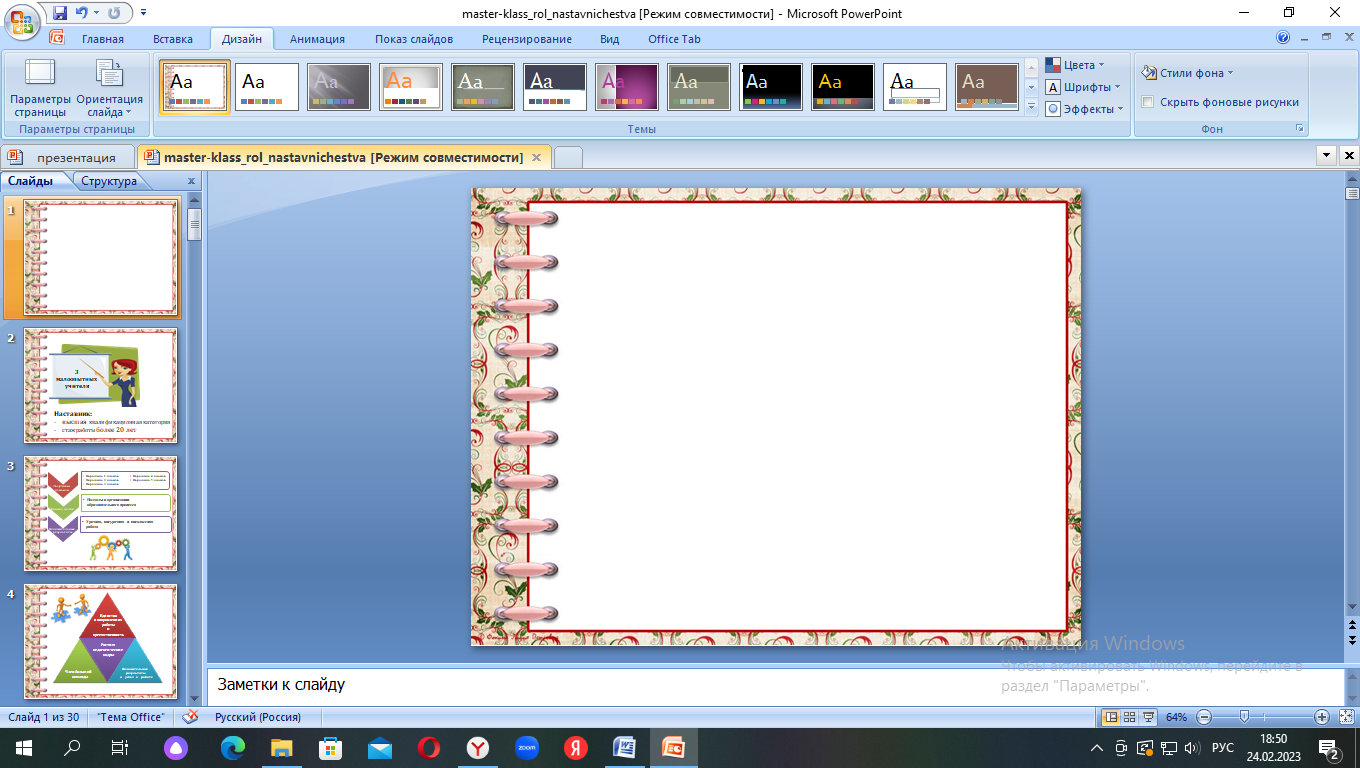 «Личностное развитие» 
включает в себя:
 Творческое развитие
 Популяризация здорового образа жизни
 Популяризация профессий
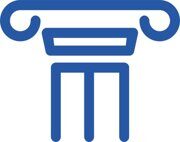 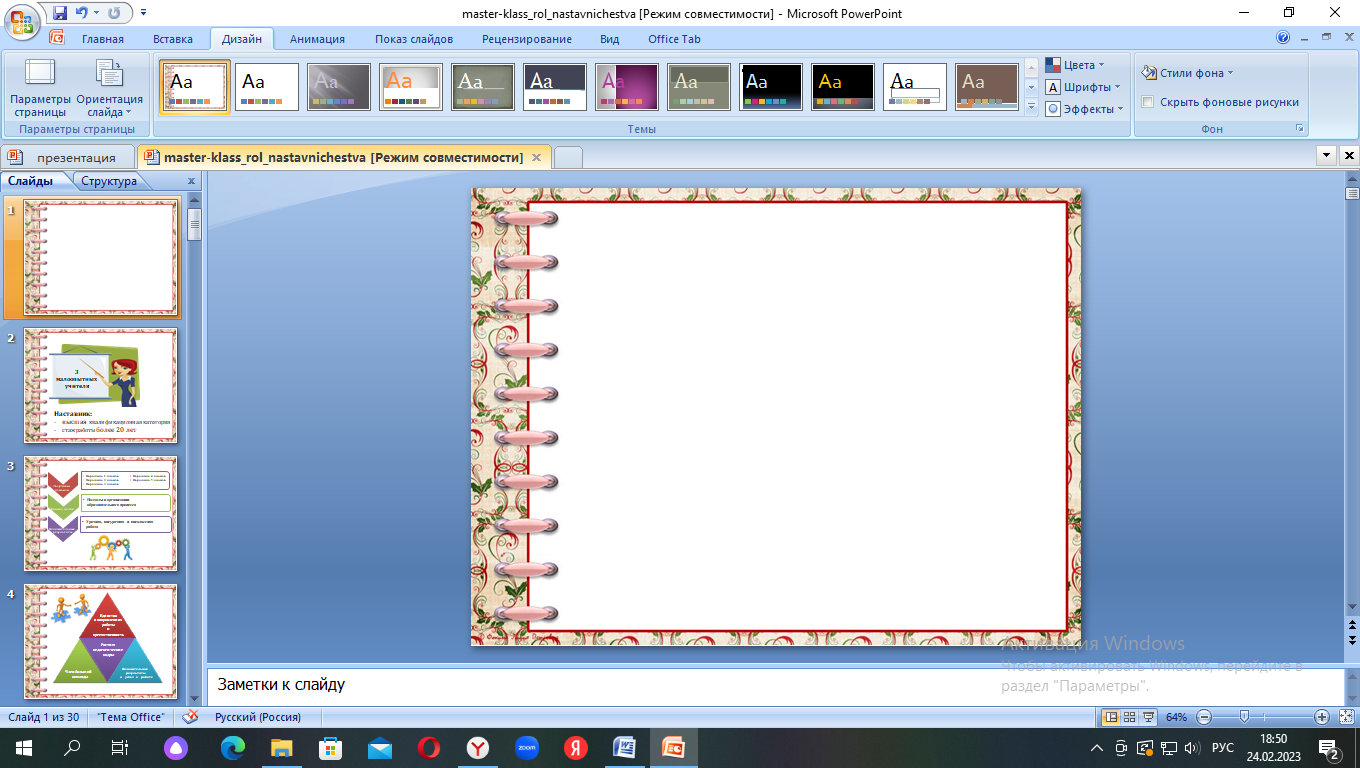 Творческое развитие
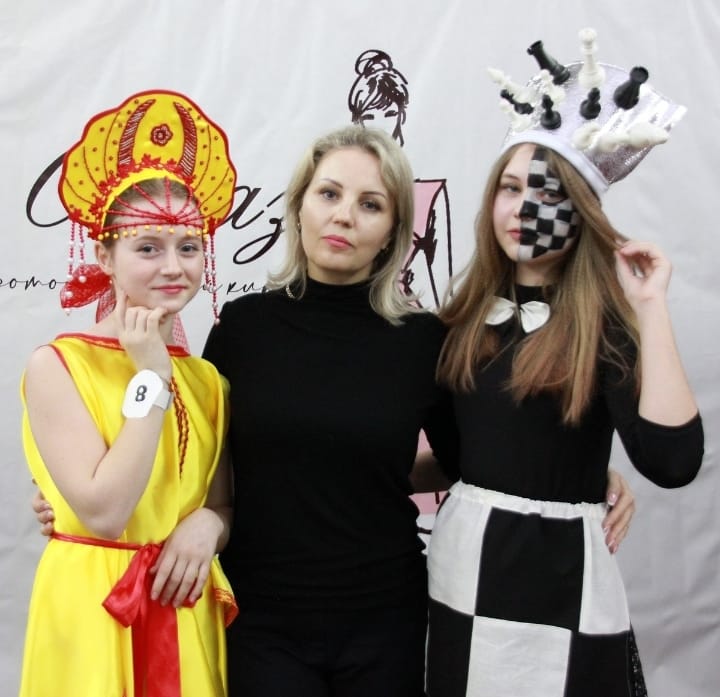 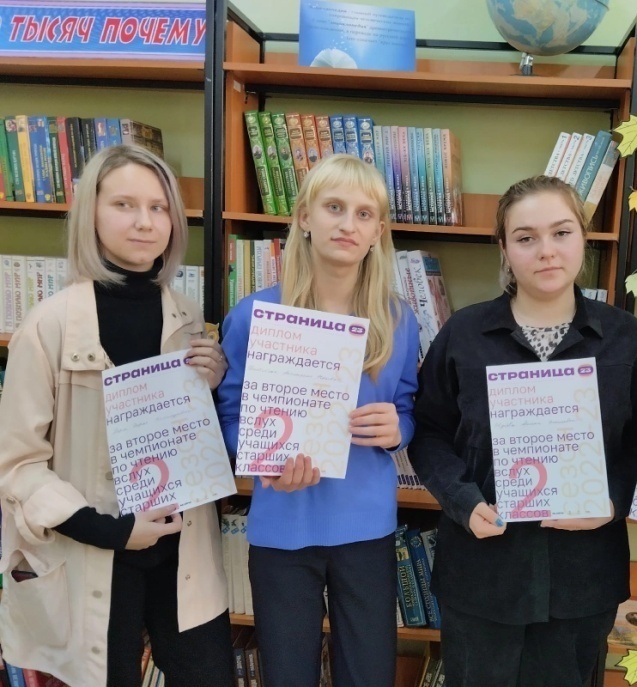 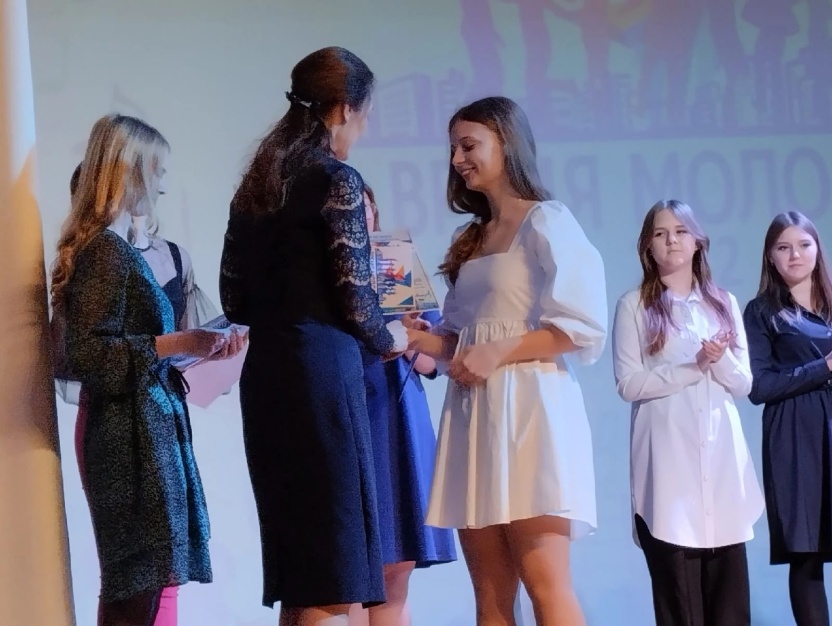 Конкурс
 «Кокошников» -
Диплом 
участников
Конкурс
 «Страница 23» - 
Дипломы 
II степени
Фестиваль «Время молодых» -
Диплом I степени
[Speaker Notes: Фестиваль «Время молодых»]
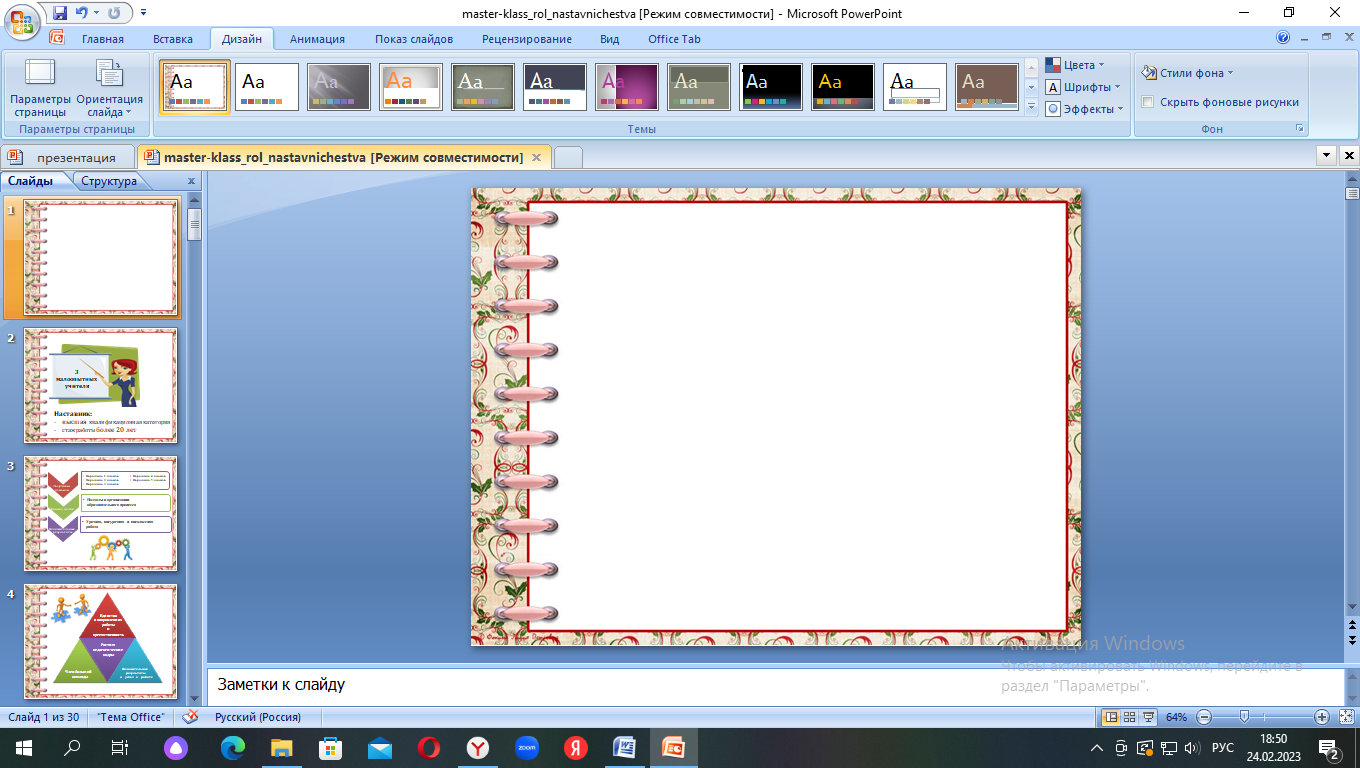 Популяризация 
здорового образа жизни
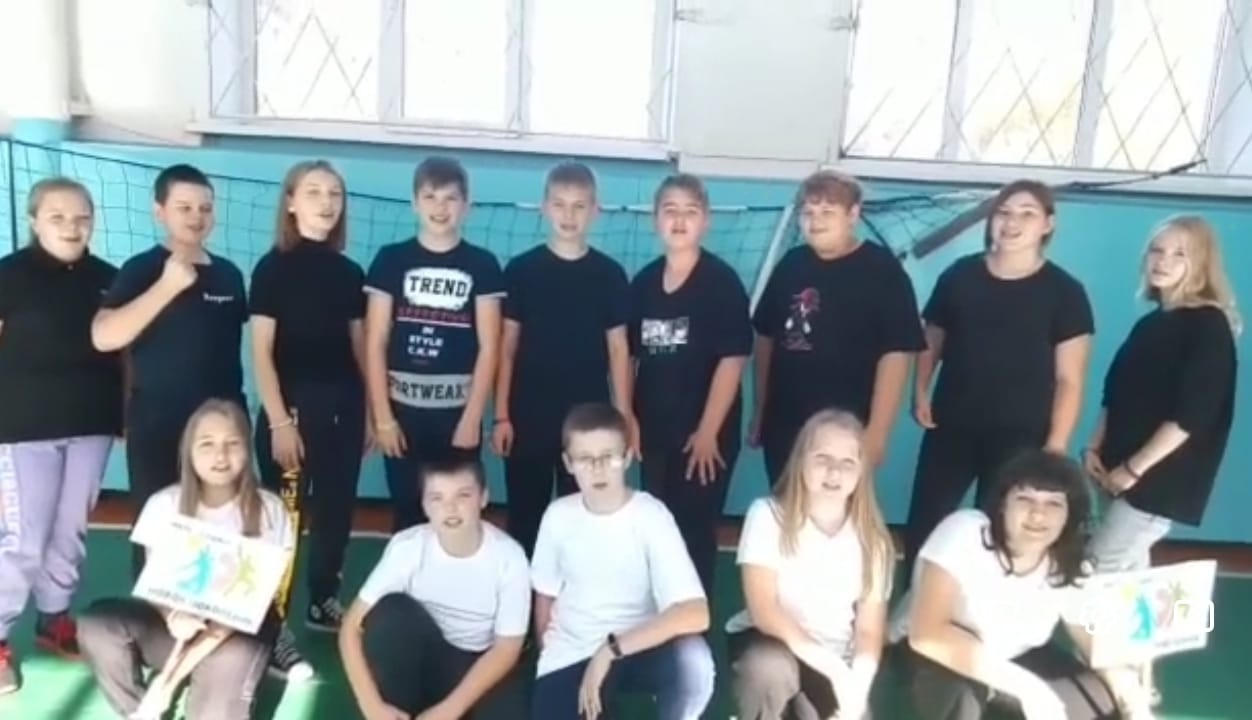 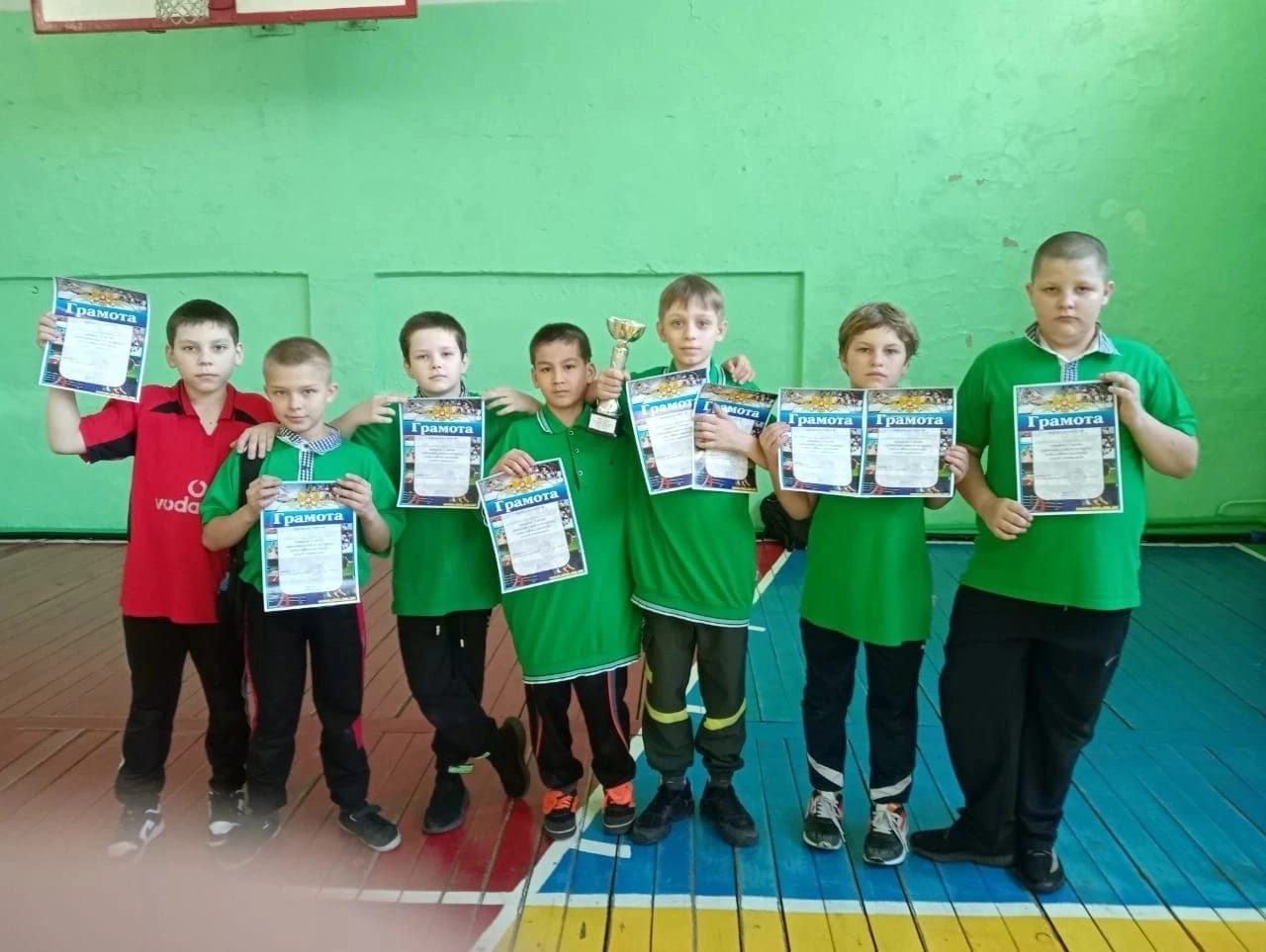 Спортивный клуб 
«Новое поколение»
Первенство по «Пионерболу»
Диплом – II степени
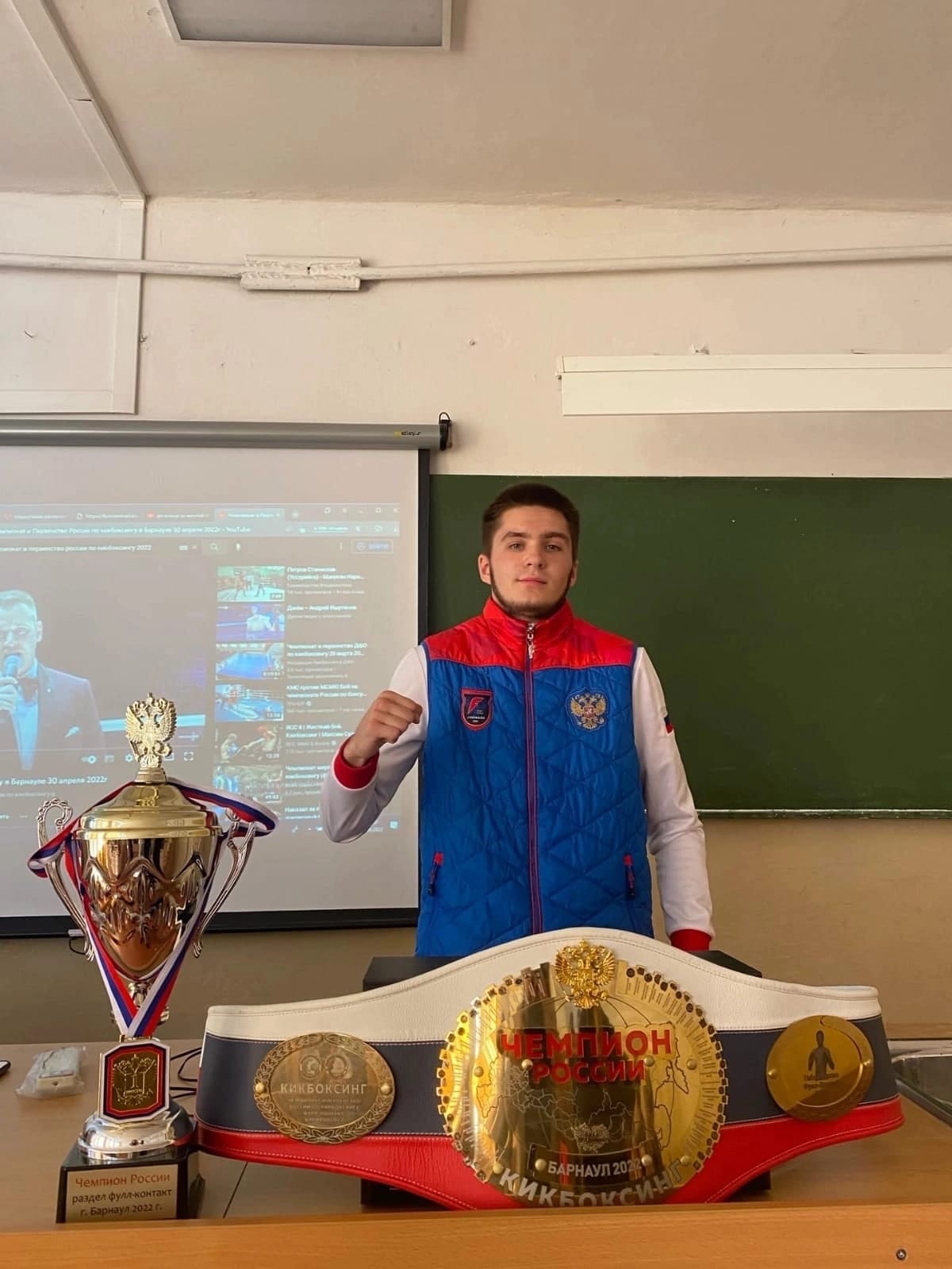 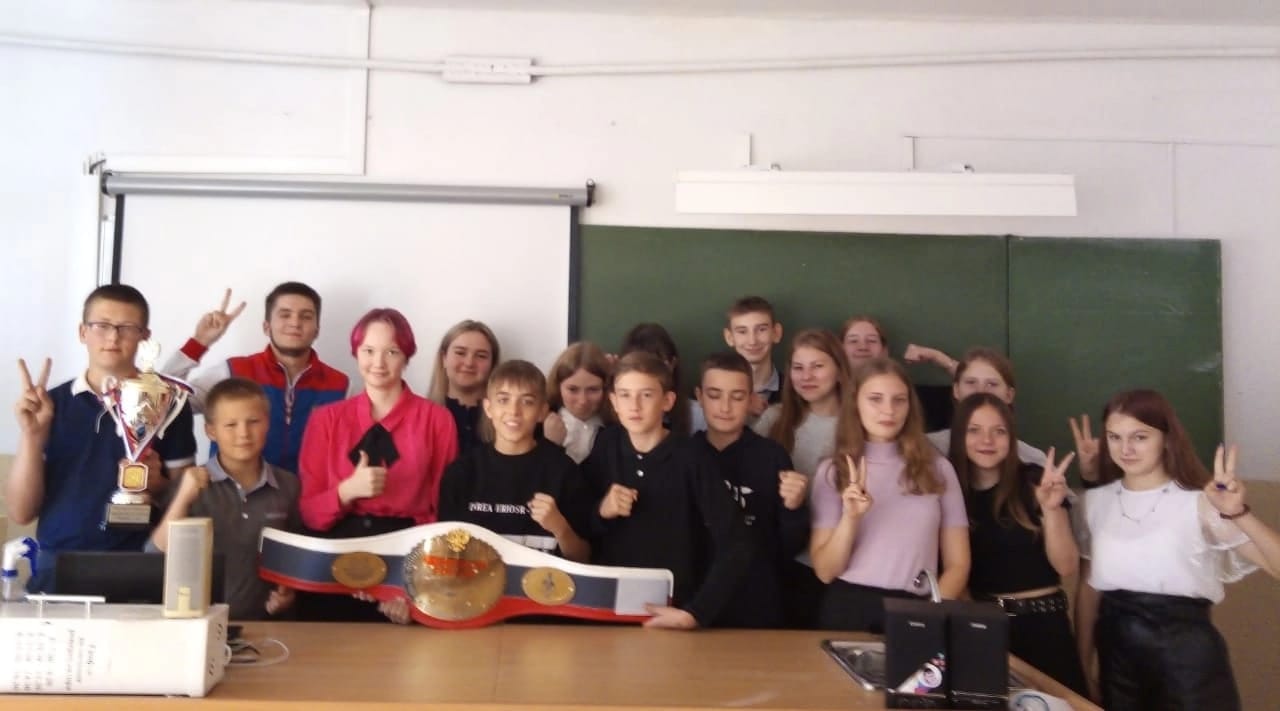 Встреча с мастером спорта по кикбоксингу
[Speaker Notes: Встреча с мастером спорта]
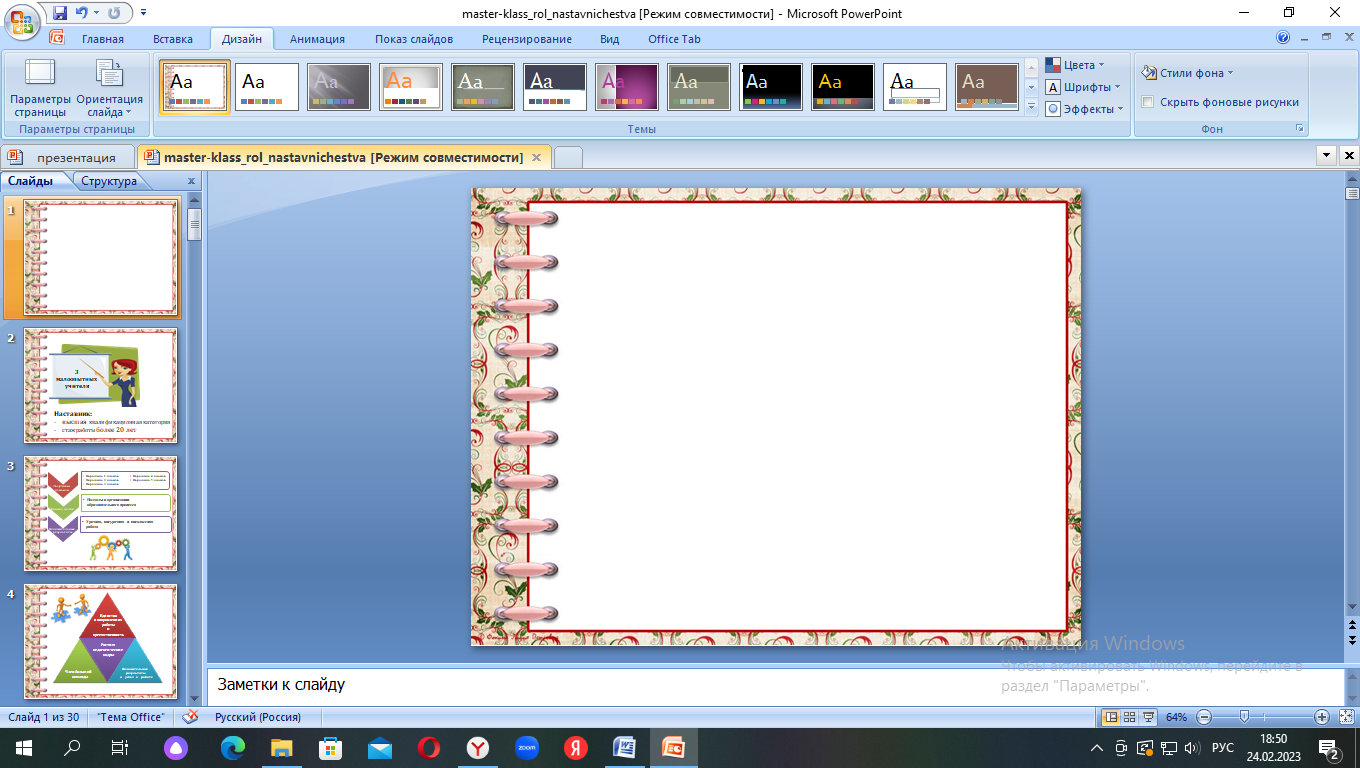 Популяризация профессий
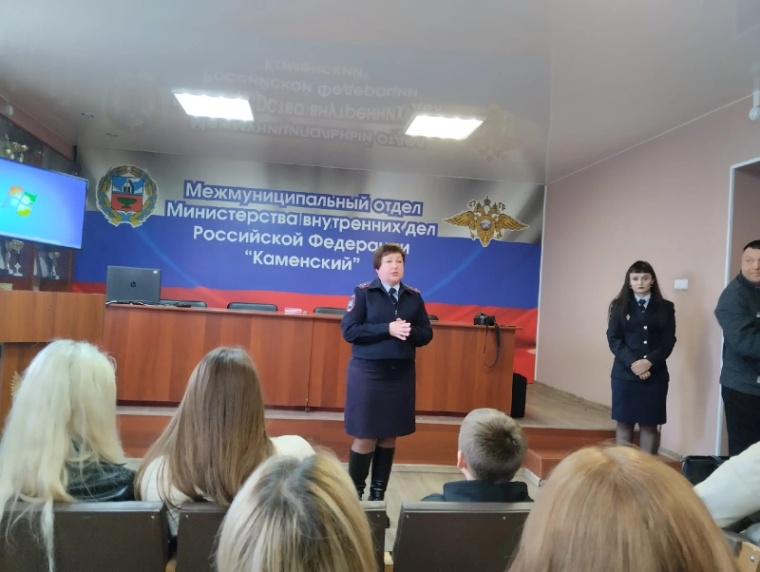 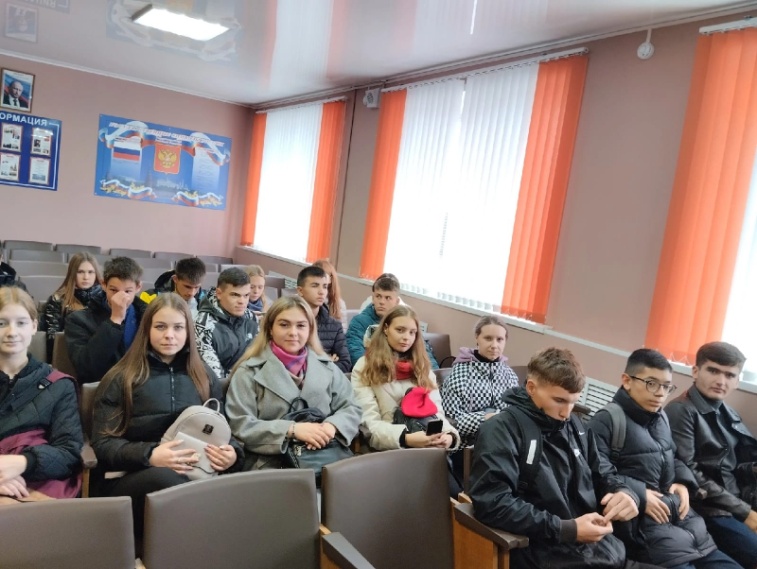 ГУ МВД по Каменскому району
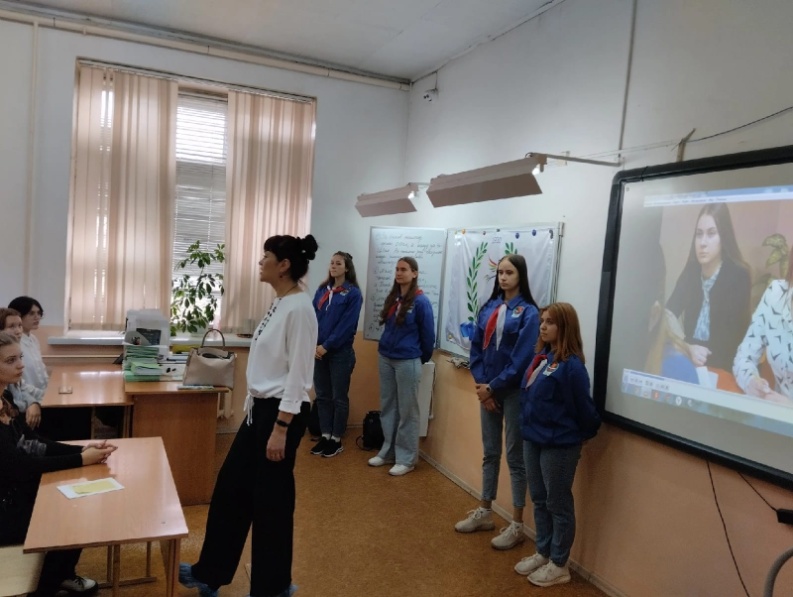 Каменский педагогический колледж
[Speaker Notes: Каменский педагогический колледж]
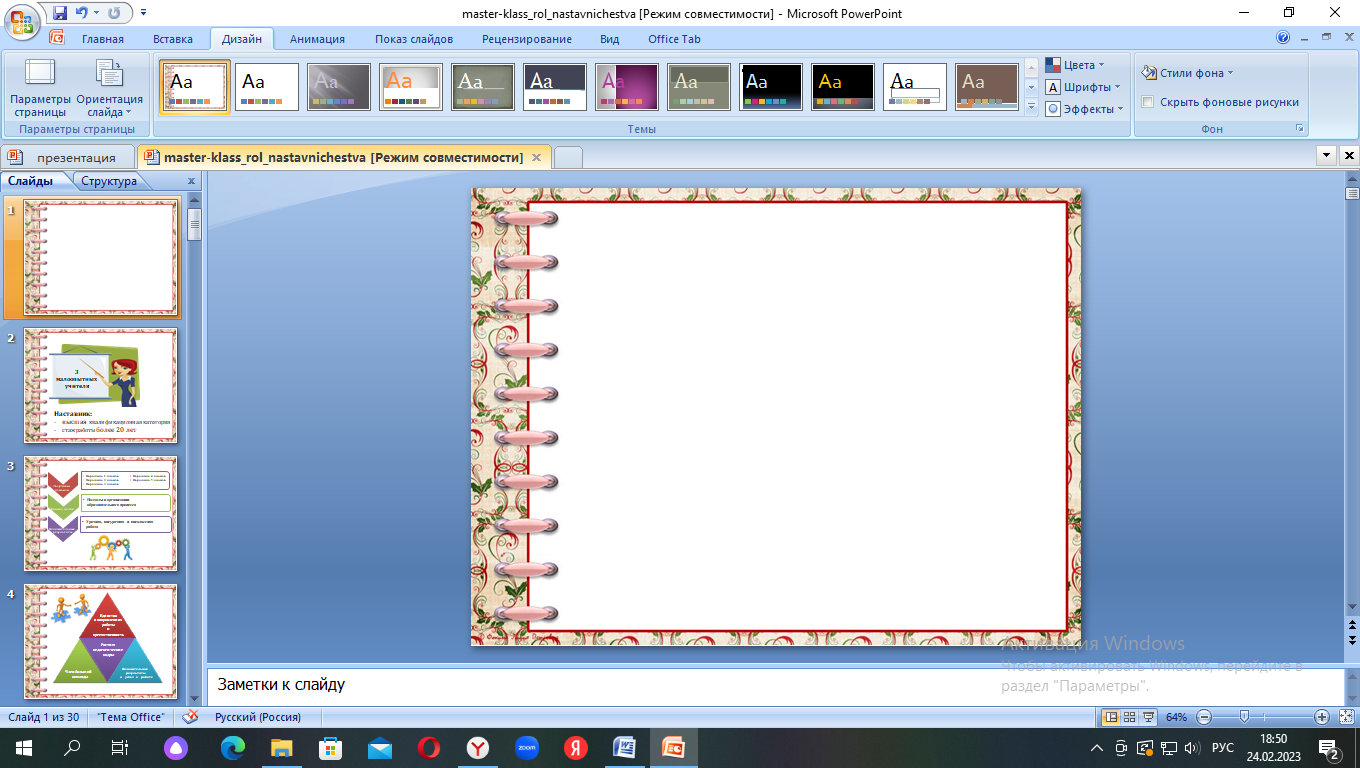 Наставничество – это помощь, поддержка, взаимодействие сторон.
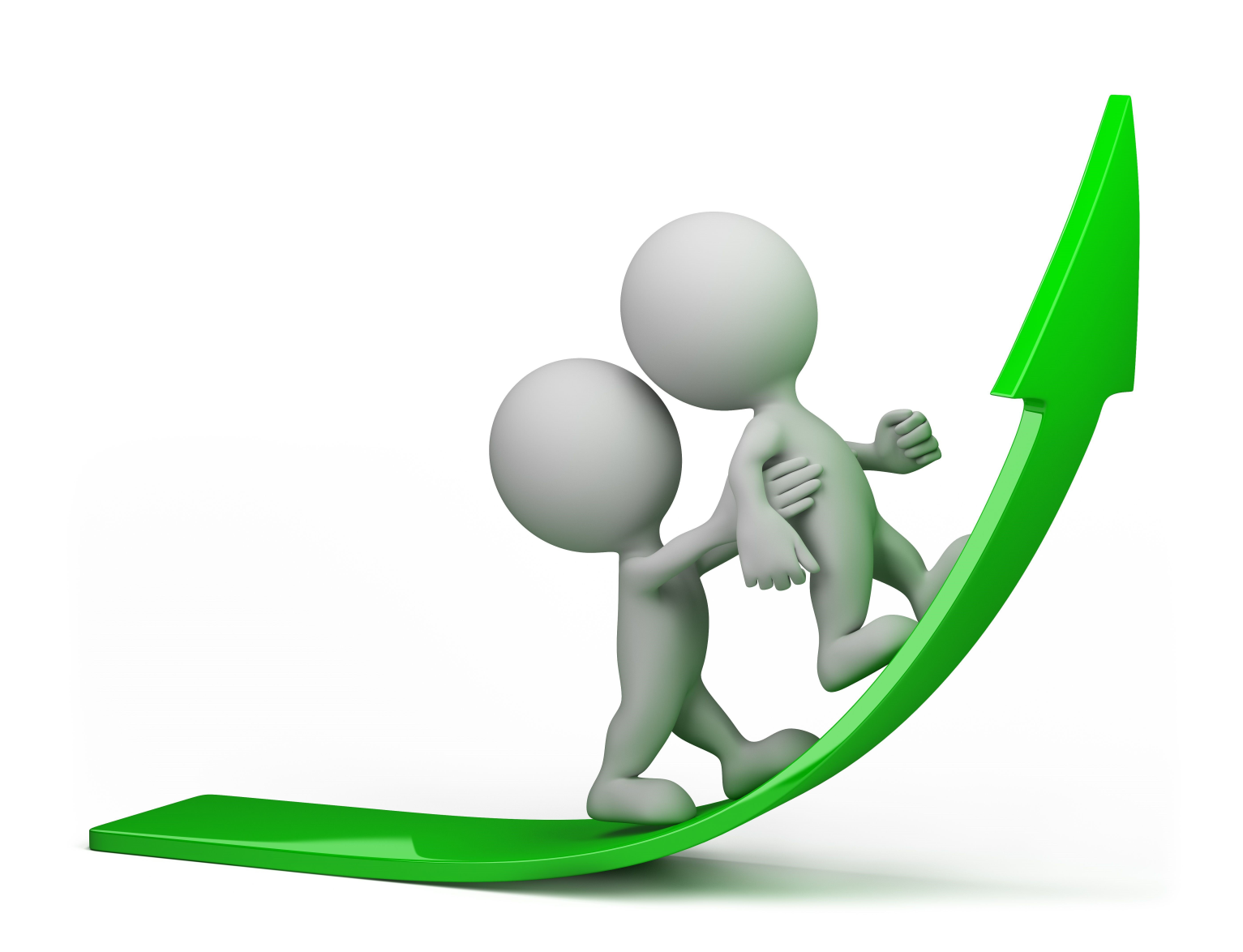 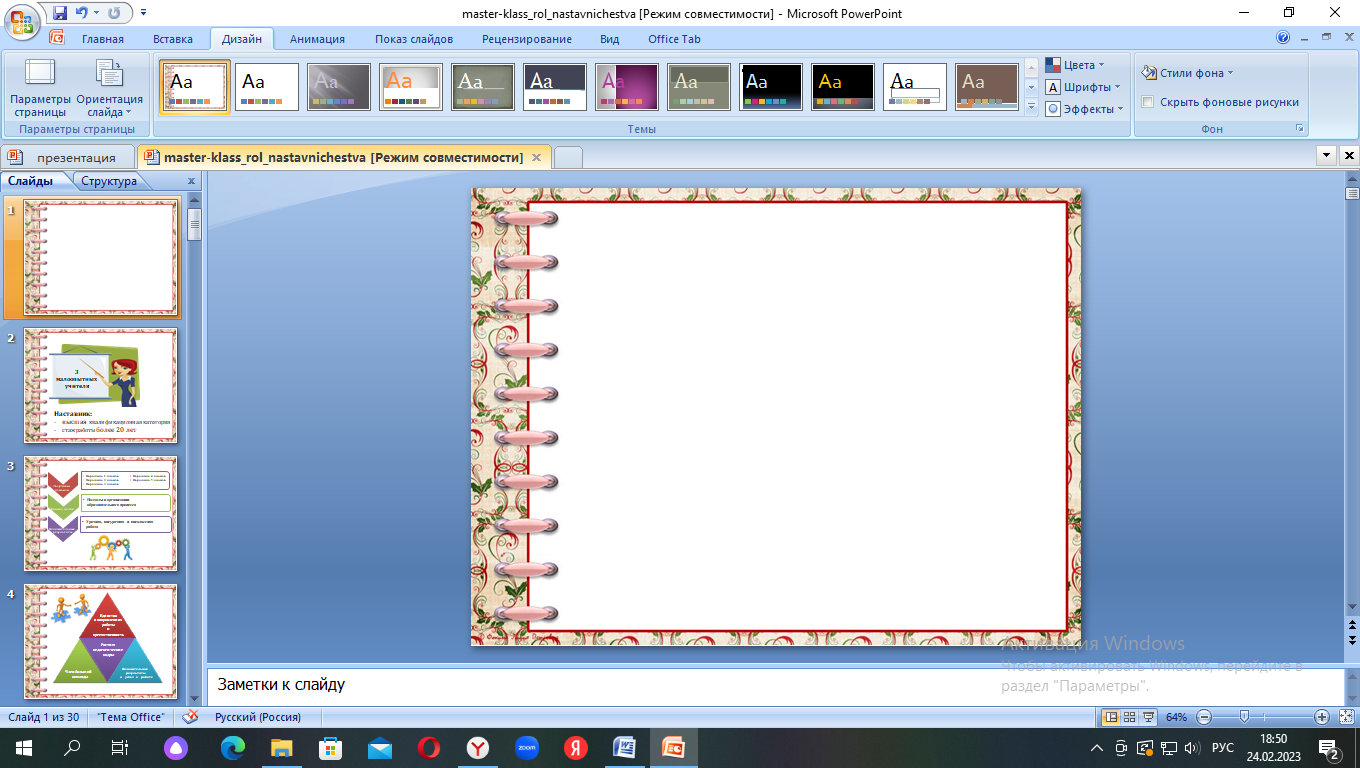 Список литературы:

Арьяева Л. В. Информационное взаимодействие в современной школе: опыт диалога. Монография.Ведерникова Л. В. Педагогическая поддержка саморазвития педагога.
Национальный проект «Образование».
Щипунова Н. Н. Организация наставничества в школе с молодыми педагогами // Молодой ученый. 
https://moluch.ru/archive/110/26995/
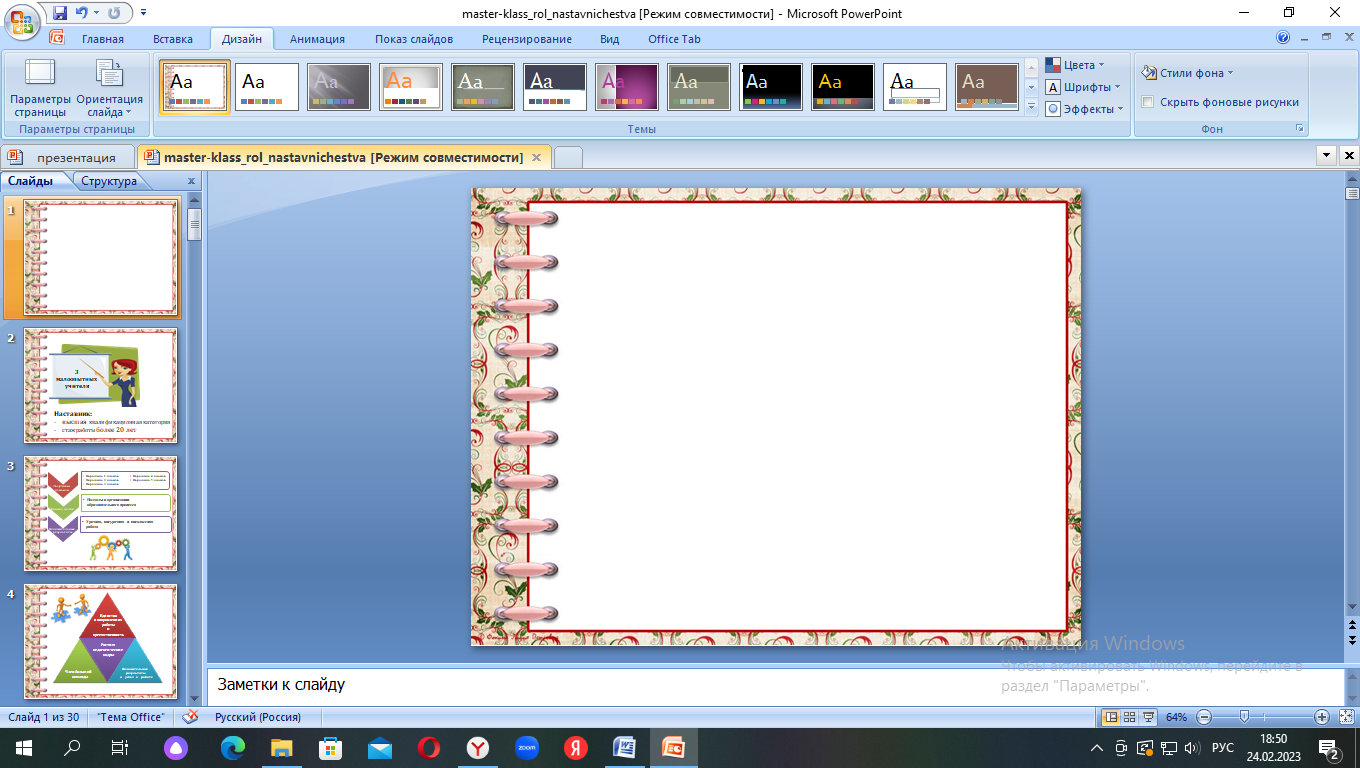 Спасибо за внимание!
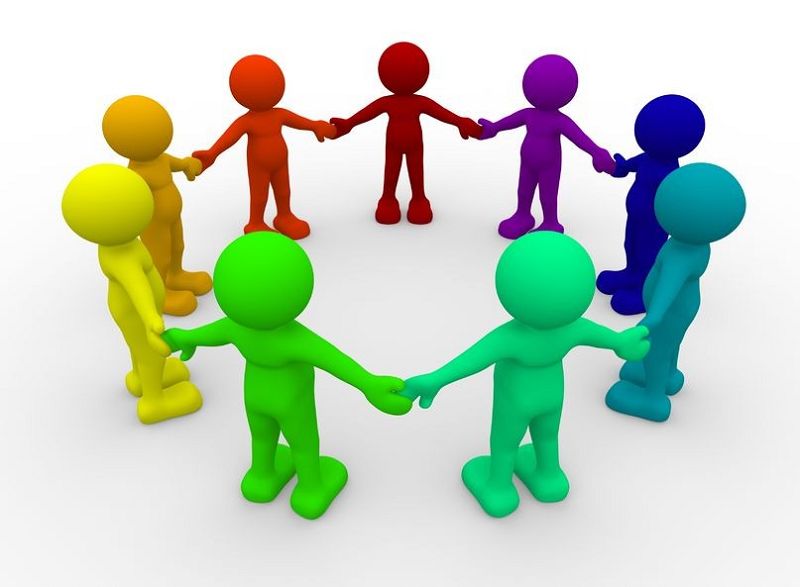